From Natural Language Requirements to theVerification of Programmable Logic Controllers:Integrating FRET into PLCverif
NASA AMES Robust Software Engineering & KBR
Anastasia Mavridou
Andreas Katis
Thomas Pressburger
Khanh V. Trinh
CERN BE-ICS group
Zsófia Ádám (BUTE)
Borja Fernández Adiego
Ignacio David Lopez Miguel (TU Wien)
Jean-Charles Tournier
Marcin Bes
Enrique Blanco Viñuela
Context – CERN (European Organization for Nuclear Research)
CERN has the biggest particle accelerator complex in the world and many critical and complex industrial installations
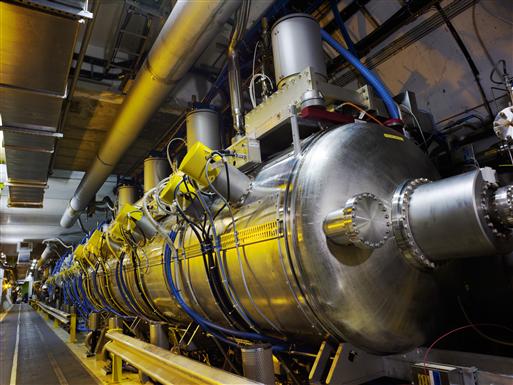 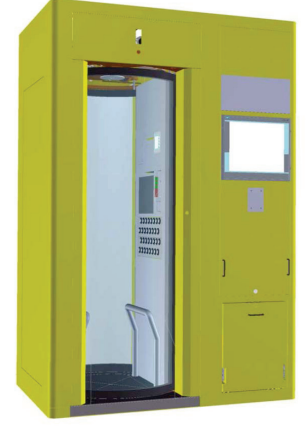 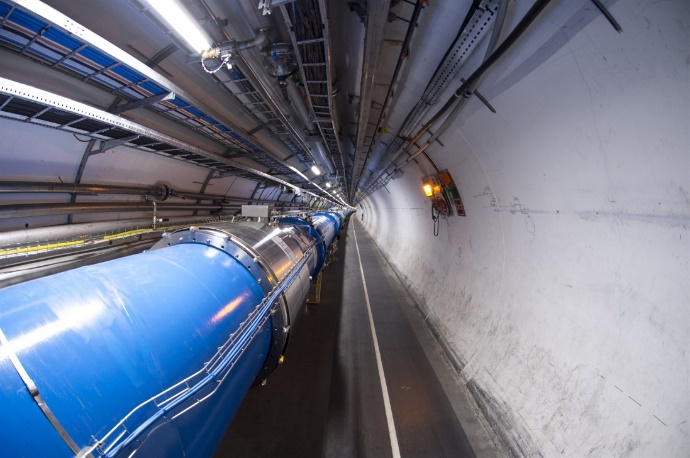 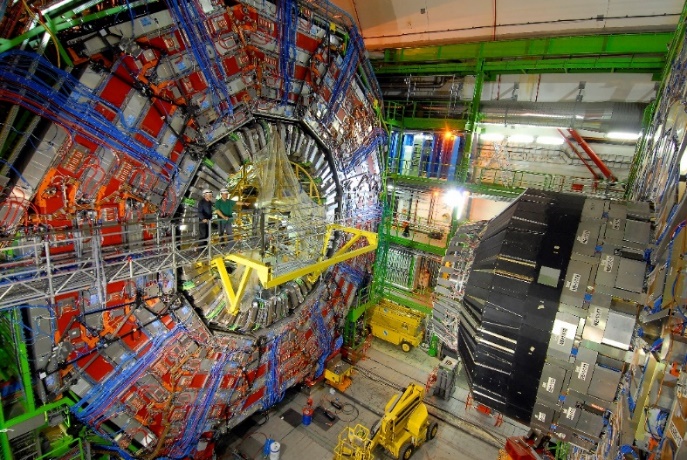 Access and protection systems
LHC
(Large Hadron Collider)
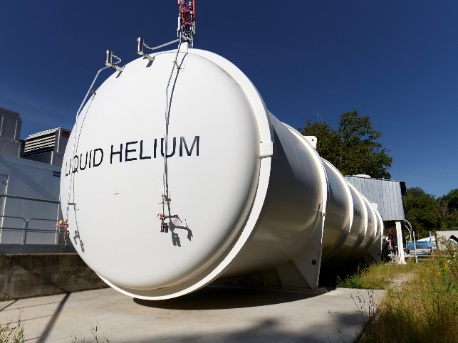 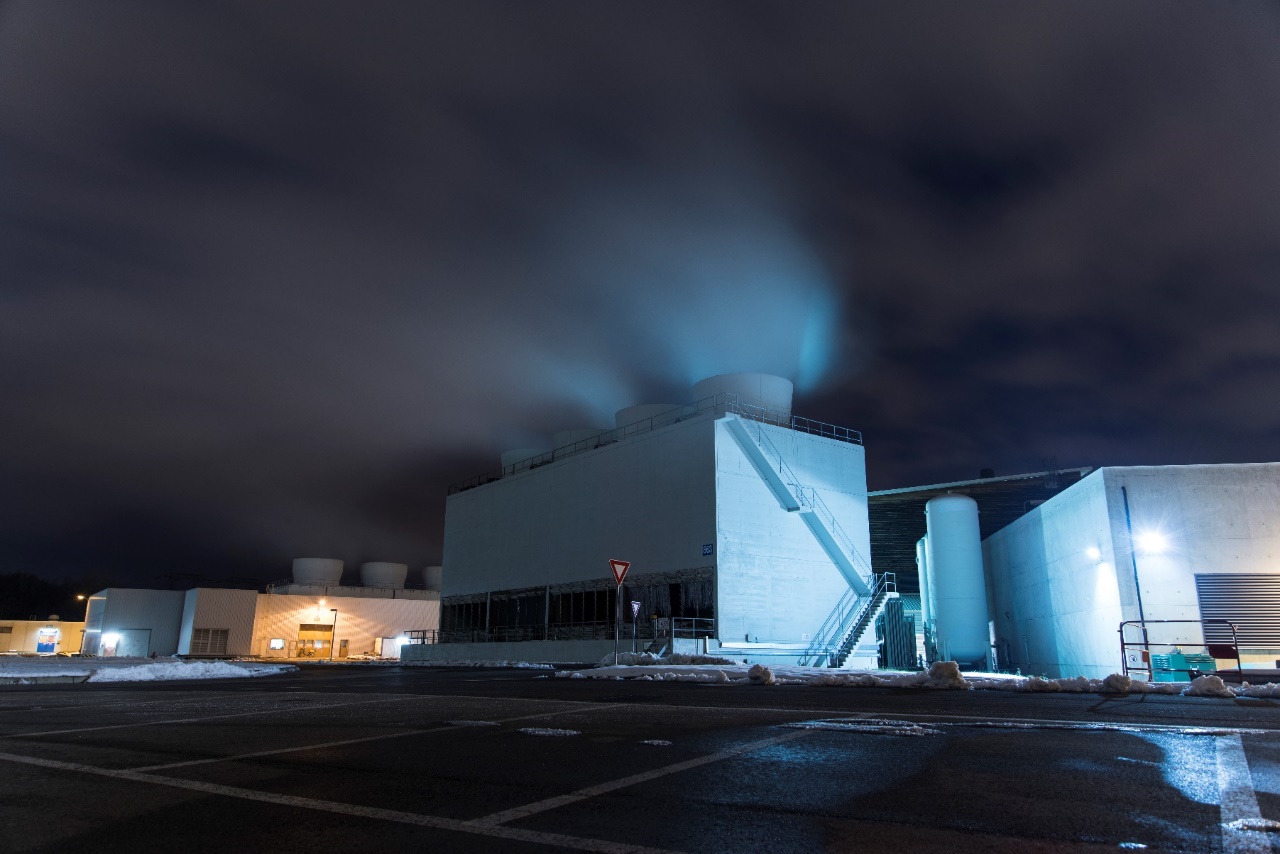 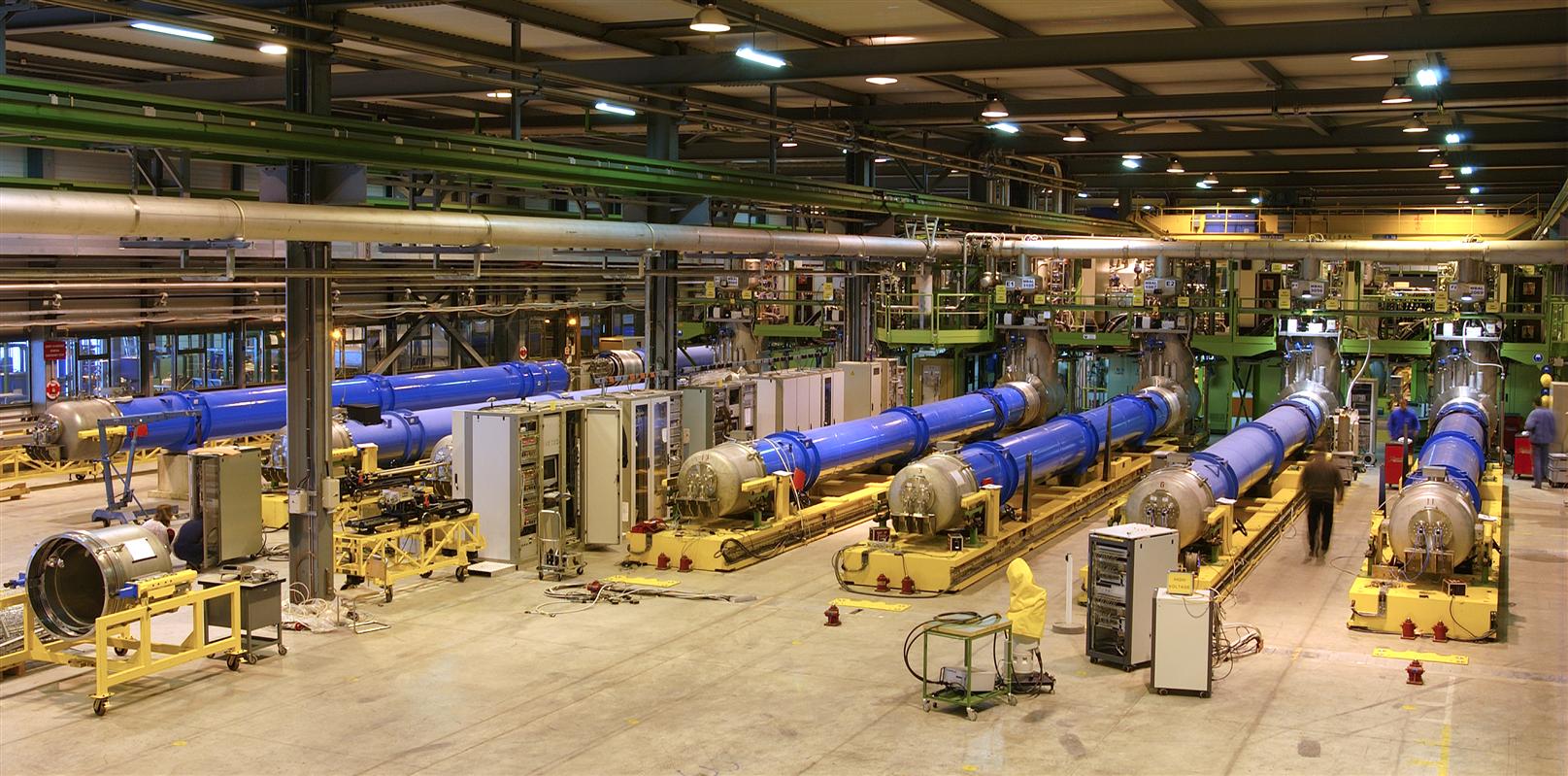 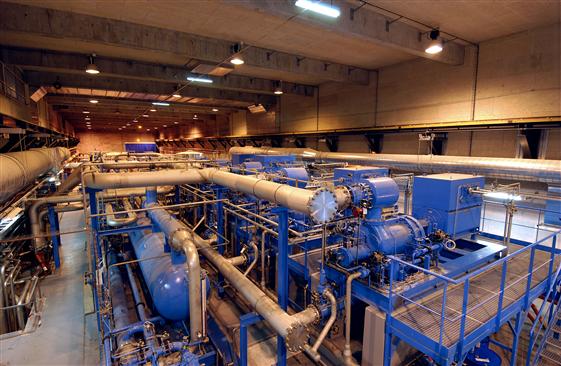 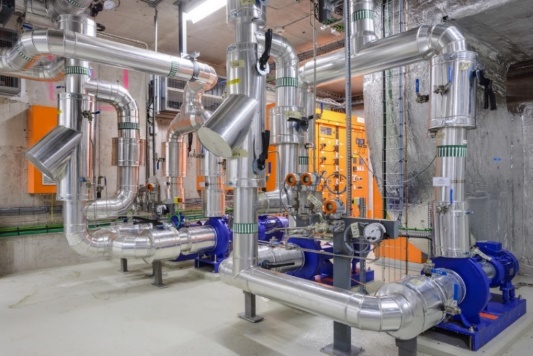 Cooling and ventilation systems
Cryogenics plants
Superconducting magnet test benches
Images from cds.cern.ch
Context – PLCs at CERN
At CERN, more than 1000 PLCs (Programmable Logic Controllers) are installed to control and/or protect the installations
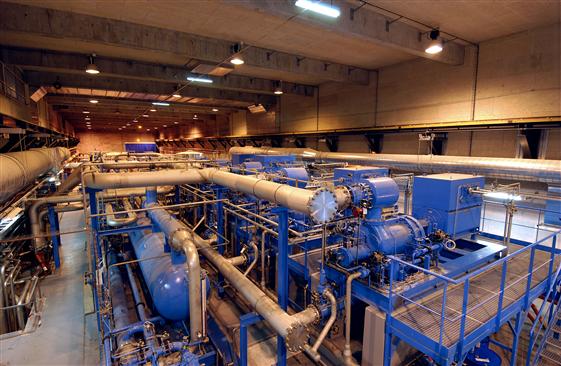 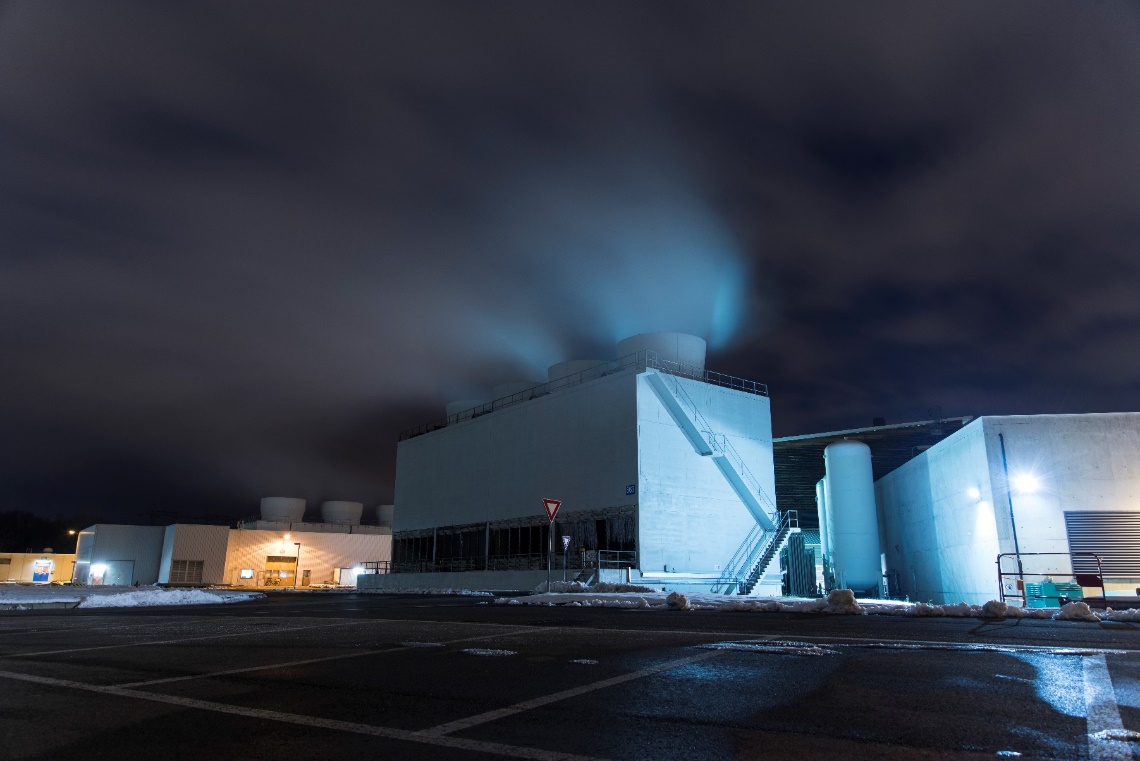 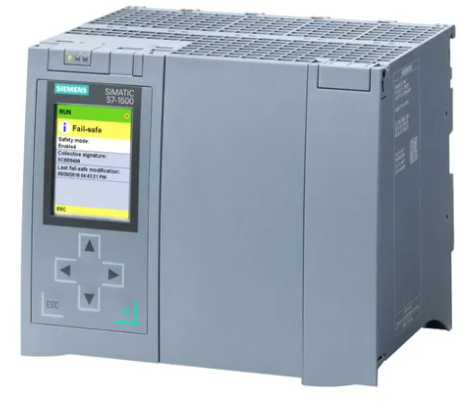 Example case study 2
Ambiguous or incomplete specification
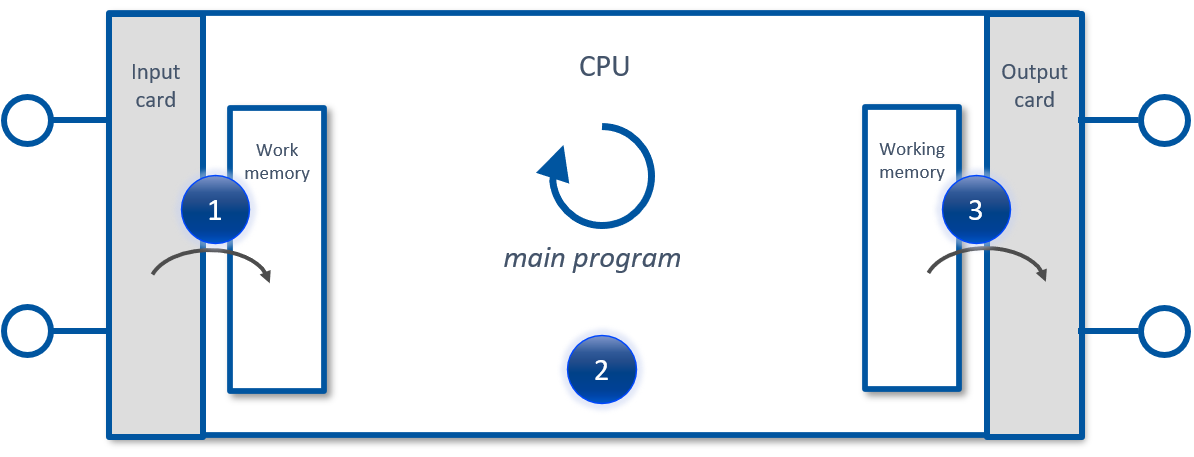 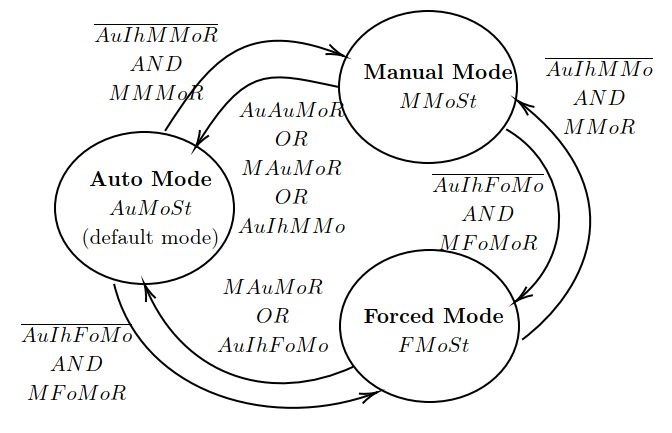 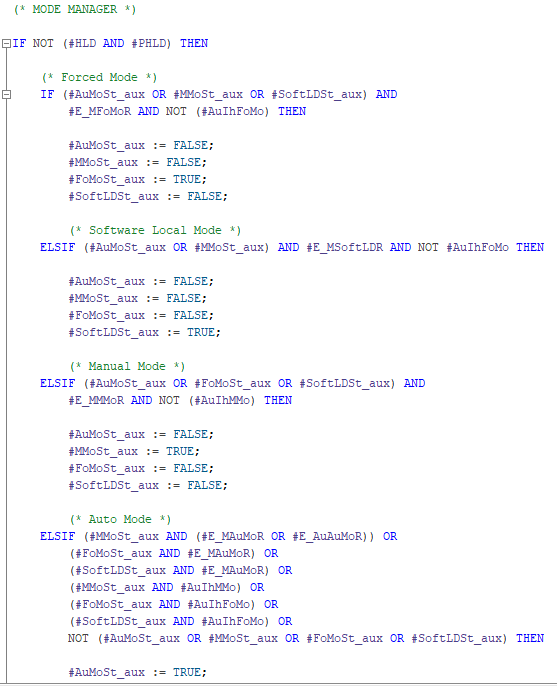 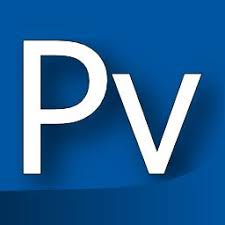 PLCverif
Enables formal verification to PLC programs
Need to guarantee “complex” properties
if (MMoSt and AuAuMoR)  at any time before the end of the PLC cycle, 
then AuMoSt should be true at the end of the same PLC cycle
Roadmap
PLCverif limitations
PLCverif
FRET
FRET new developments
FRET-PLCverif integration
Conclusions
PLCverif hides the complexity of using formal methods
Different PLC languages, property specification methods and model checking tools can be added (open architecture)
PLCverif
Property OK
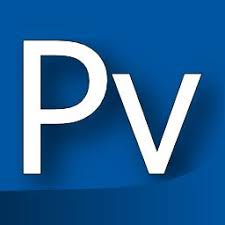 Intermediate Model (IM)
Control-Flow Automaton (CFA)
Model checking algorithms
(external tools)

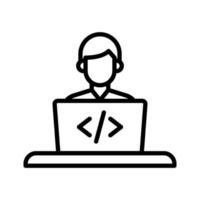 PLC program
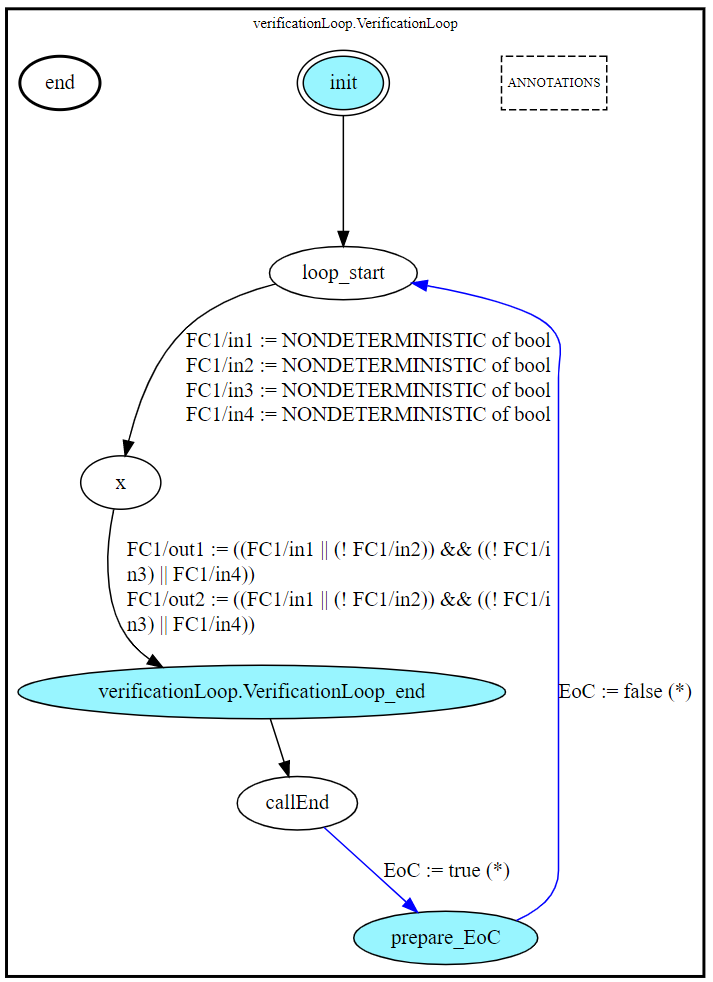 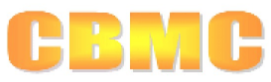 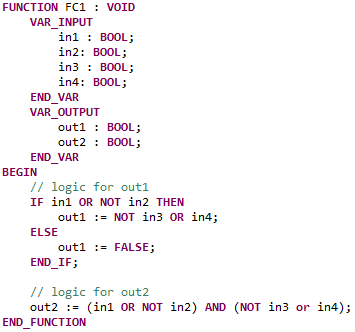 5
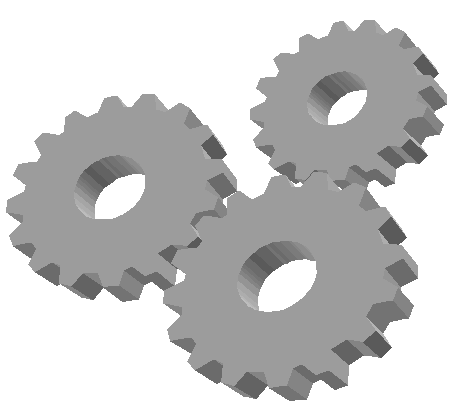 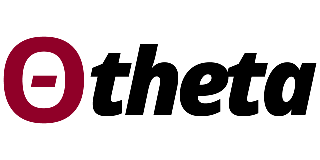 1
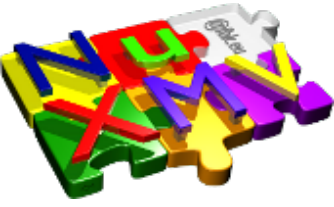 
4
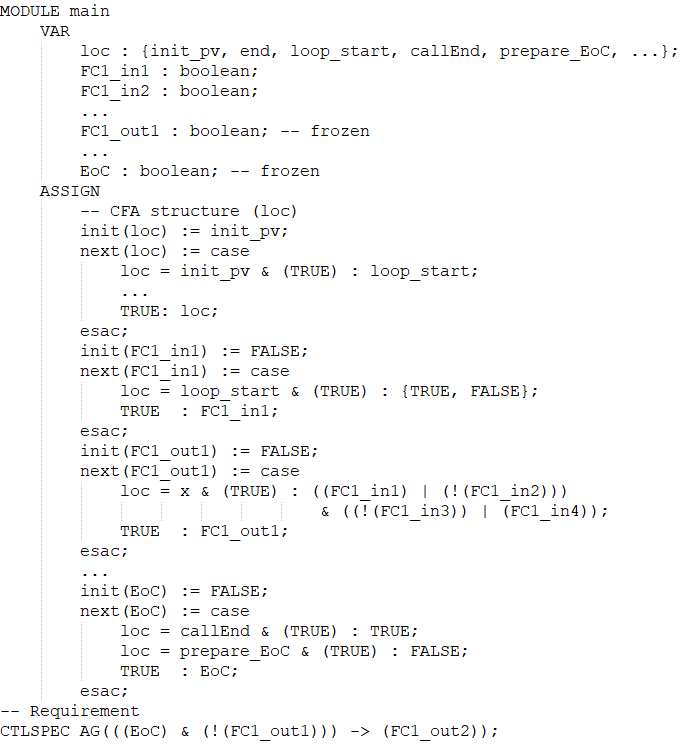 Property failed
Trace leading to the violation
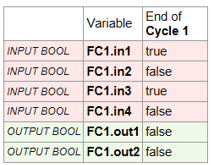 2
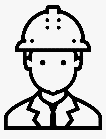 3
Property to verify 
(verification case)
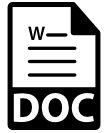 Model reduction and abstraction techniques
If Out1 is FALSE 
then Out2 is TRUE
Other methods
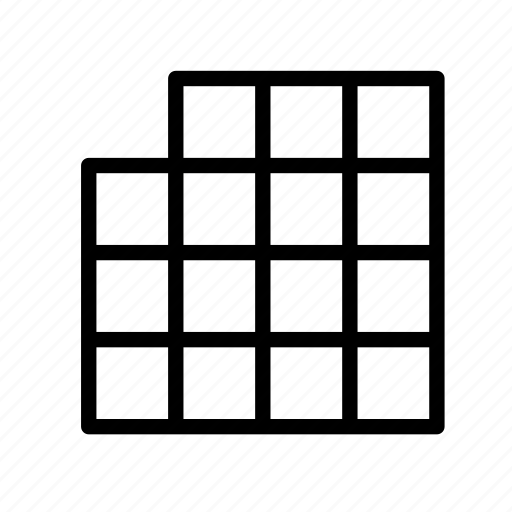 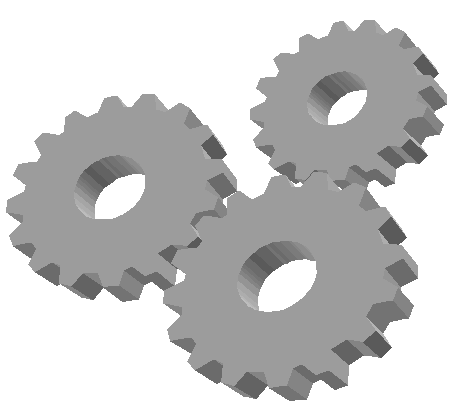 PLCverif references: https://gitlab.com/plcverif-oss and www.cern.ch/plcverif
PLCverif
Currently 8 patterns based on 
the experience of CERN PLC program developers
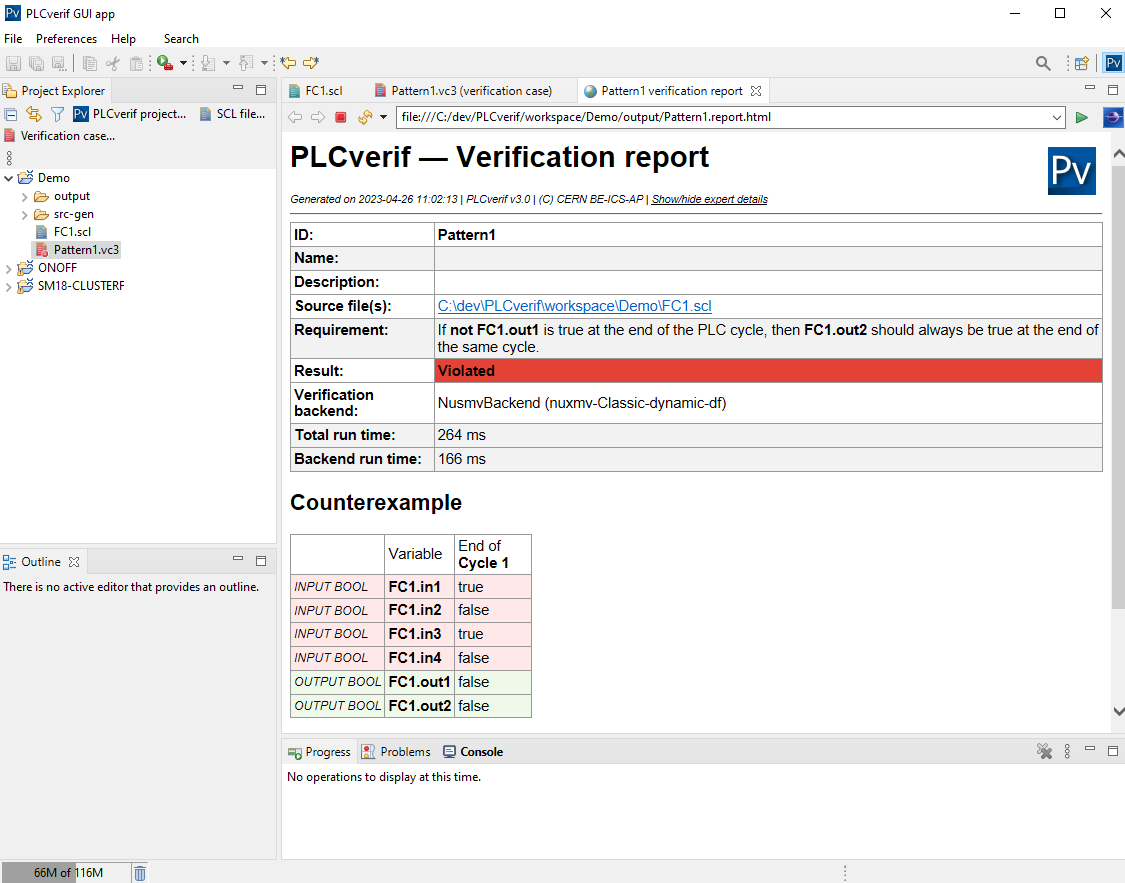 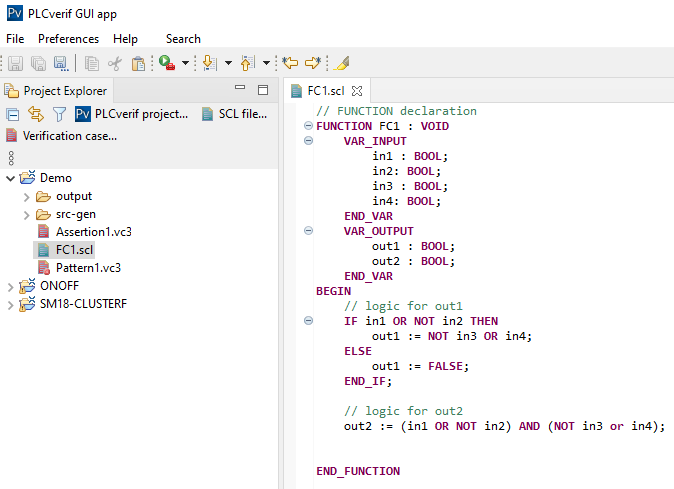 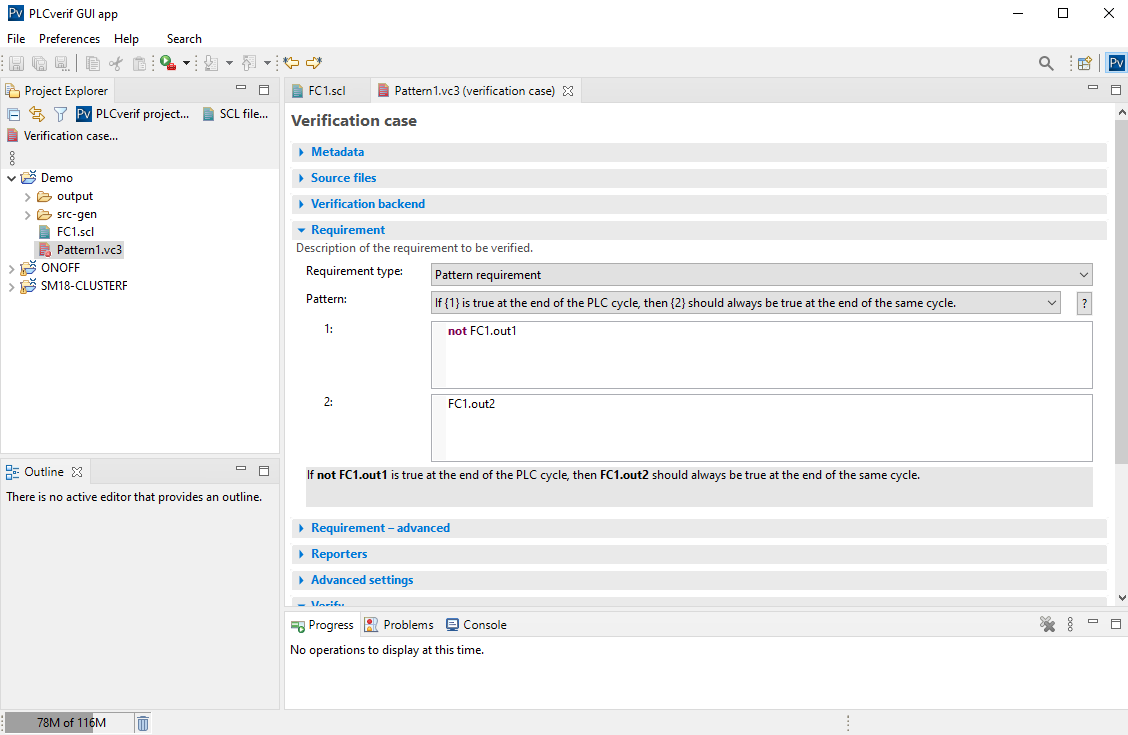 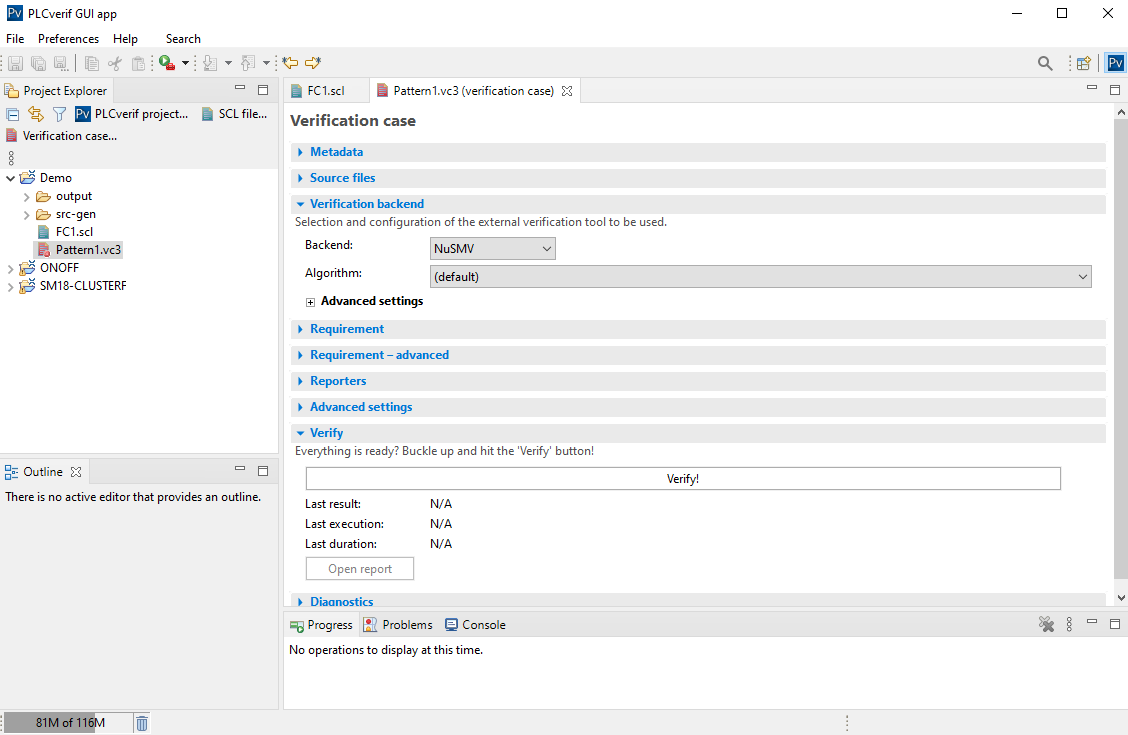 PLCverif current limitations
Example case study 1
2 main property specification limitations

Validation of (complex) requirements





(Very) limited expressive power
basic assertions
8 patterns
If ((not MTBF_WCC_PCLSW20_FSL) or (not MTBF1_WCC_LSW20_FSL and MTBF1_LSW20_POS) or (not 	MTBF2_WCC_LSW20_FSL and MTBF2_LSW20_POS) or (MTBF2_LSW20_POS and not 	MTBF2_WCC_LSW20_TSH) or (not MTBF_WCC_PCLSW20_TSH) or (not MTBF1_WCC_LSW20_TSH 	and MTBF1_LSW20_POS)) is true at the end of the PLC cycle, 
then SIF01_DB.SIF01_PC20K should be always true at the end of the same cycle
Example case study 2
if (MMoSt and AuAuMoR) at any time before the end of the PLC cycle, 
then AuMoSt should be true at the end of the same PLC cycle
Need for a new specification method  FRET
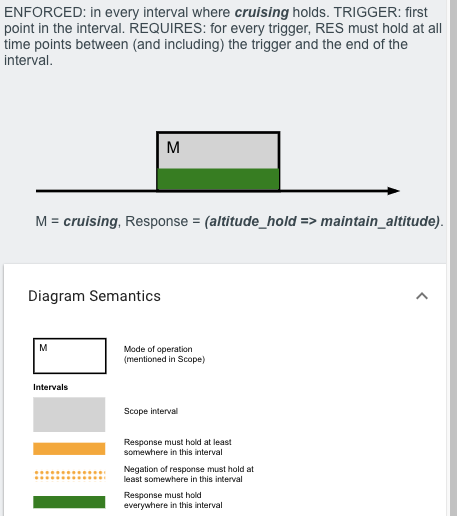 explains
captures + assists
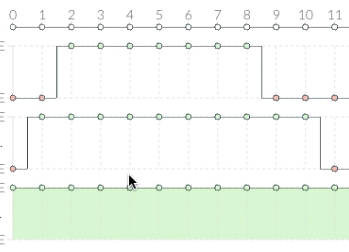 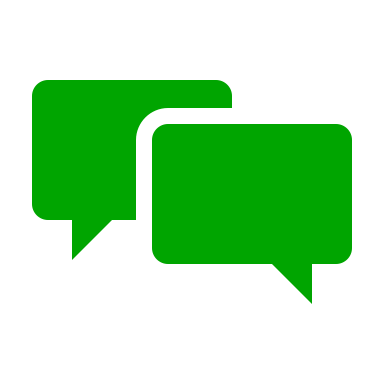 FRETish
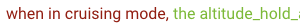 stores + displays
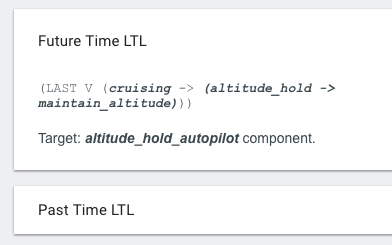 formalizes
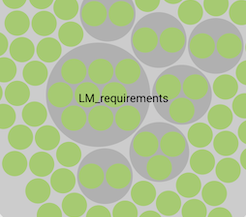 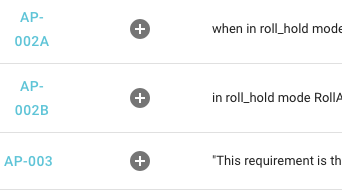 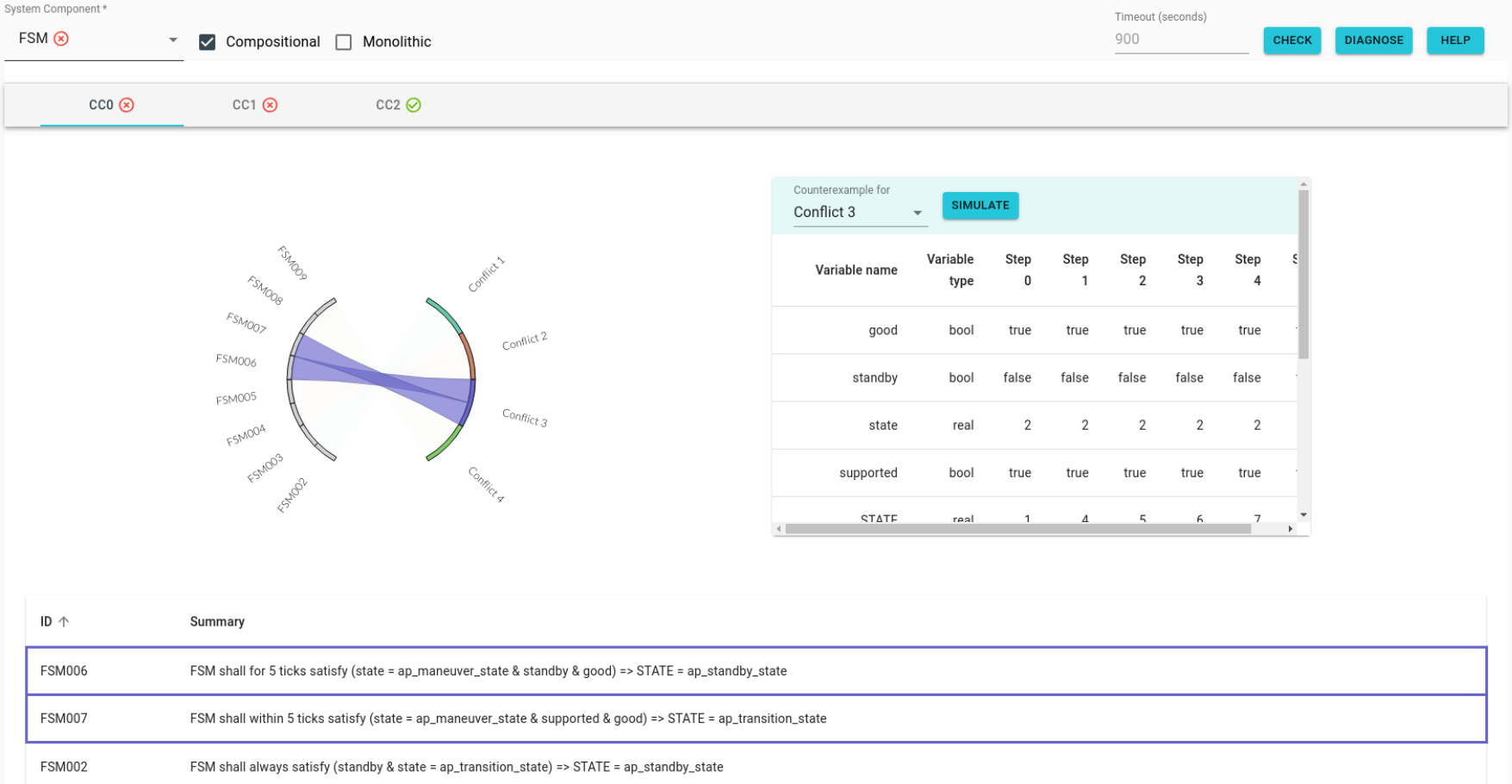 analyzes + diagnoses
connects + exports
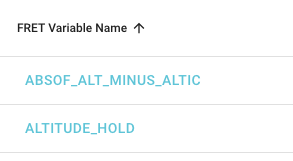 8
Capturing PLCVerif Requirements with FRET
Structured natural language (FRETish)

Scope condition component* shall* timing response*

Amenable to formal analysis and simulation
( G (((!( MMoSt and AuAuMoR )) and ( X ( MMoStand AuAuMoR ))) -> ( X ( F ( AuMoSt andPLC_END ))))) and (( MMoSt and AuAuMoR ) -> 
( F ( AuMoSt and PLC_END )))
When (MMoSt & AuAuMoR) the CPC_FB_OnOff shall eventually satisfy AuMoSt & PLC_END
New features

New “External Mode” facilitates connection with third-party tools e.g. PLCVerif
New phrase: “at the next/previous occurrence of p, q”
New requirement templates to support PLC Scan cycles (read sensor values, execute PLC program, write actuator values)
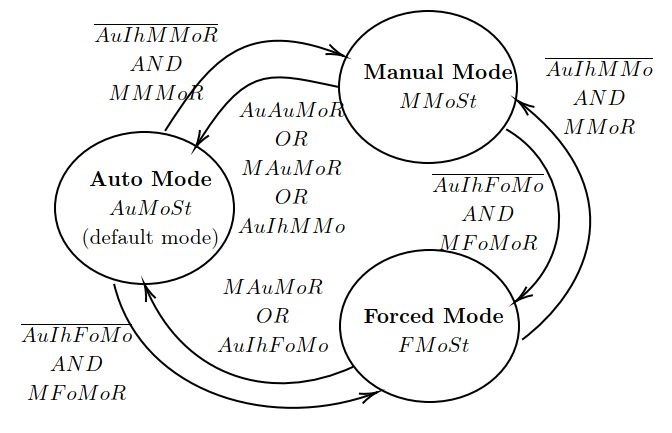 Case study 2
PLC program running in 100s of applications 
(UNICOS framework)
Case study and integration
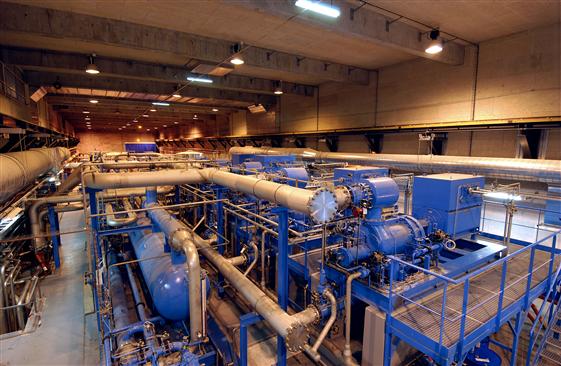 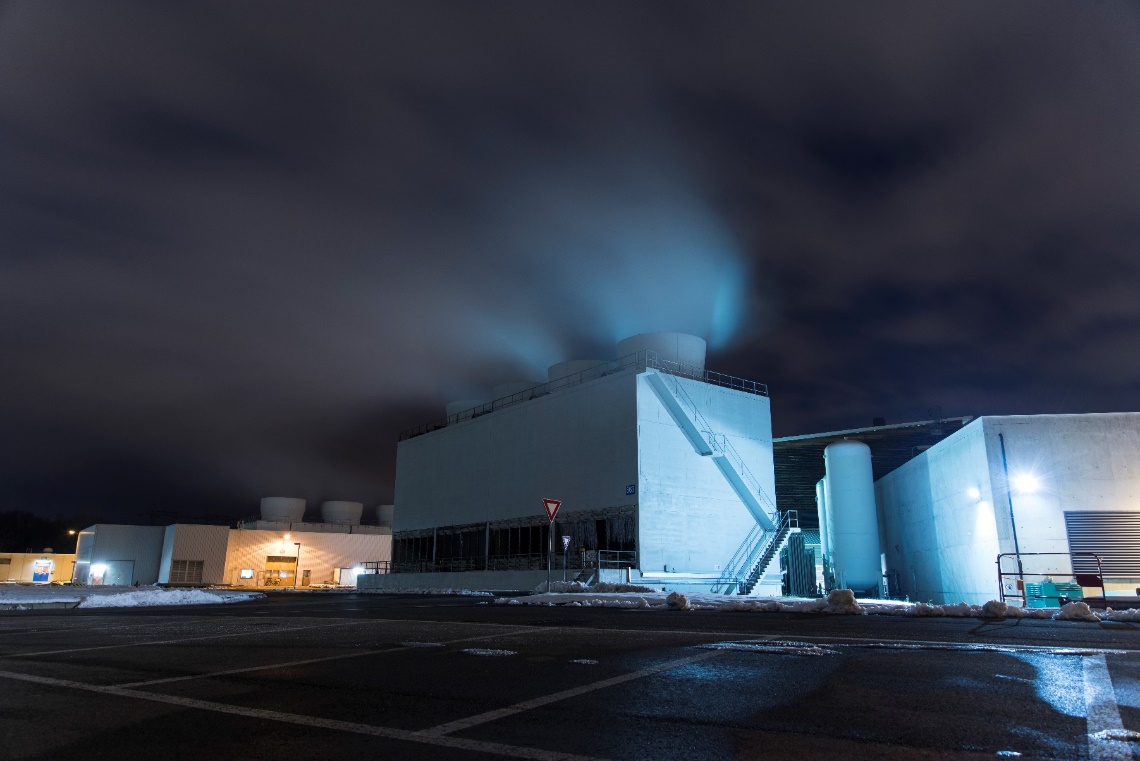 if (MMoSt and AuAuMoR) at any time before the end of the PLC cycle, 
then AuMoSt should be true at the end of the same PLC cycle
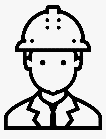 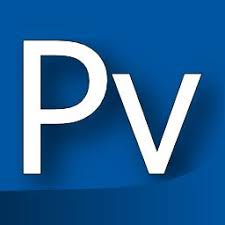 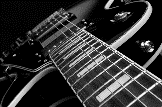 Launch 
FRET
1
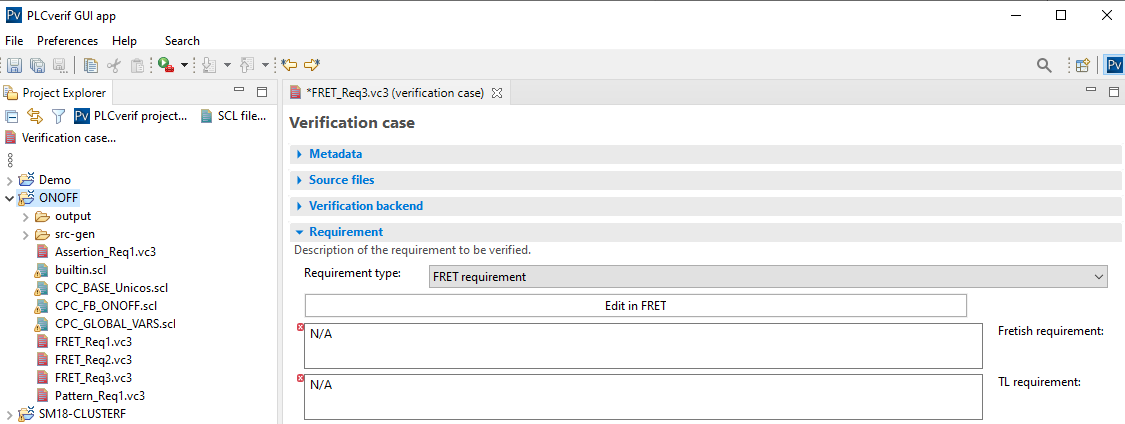 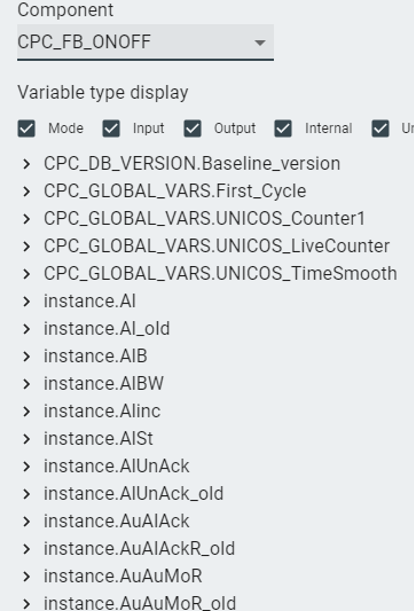 PLC program
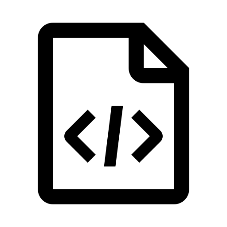 Variable glossary
1
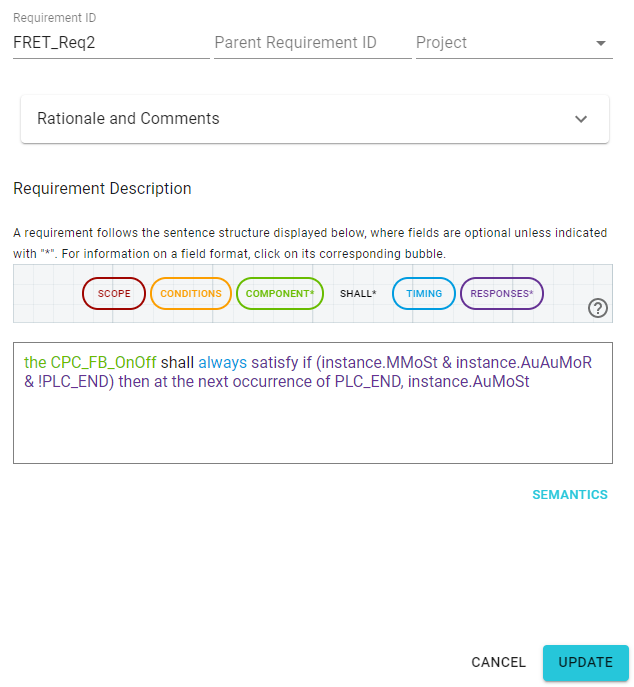 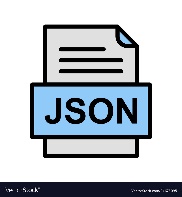 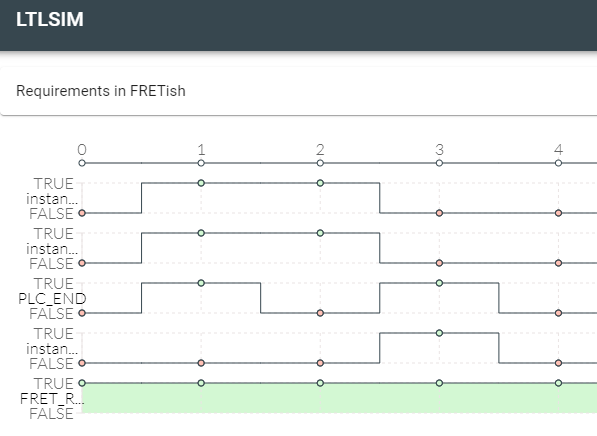 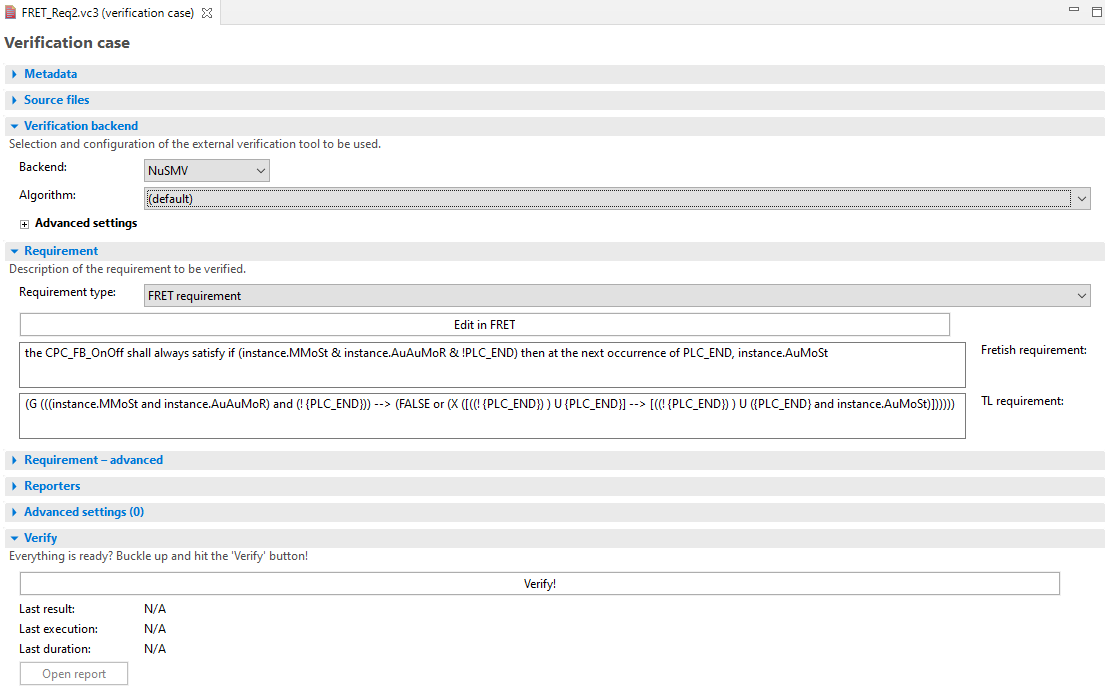 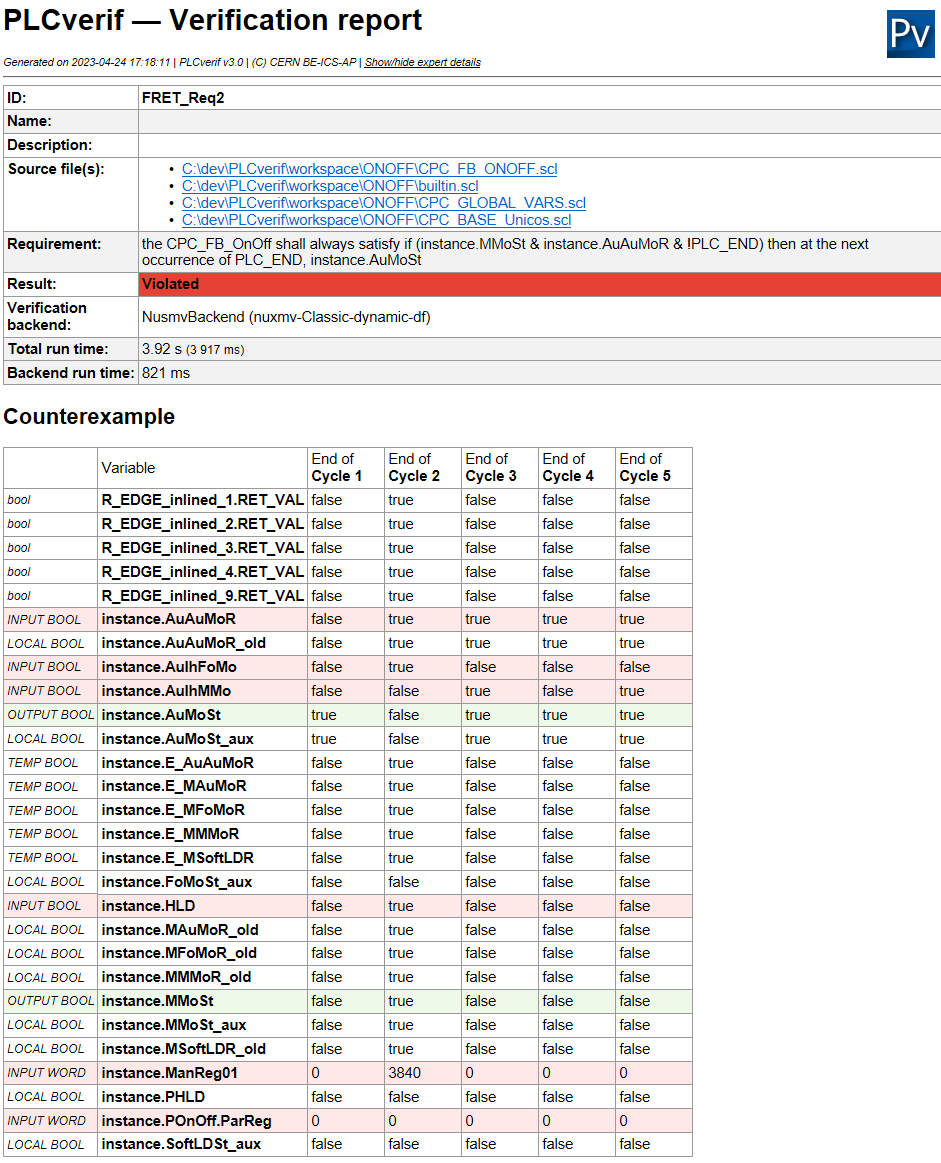 2
LTL formula
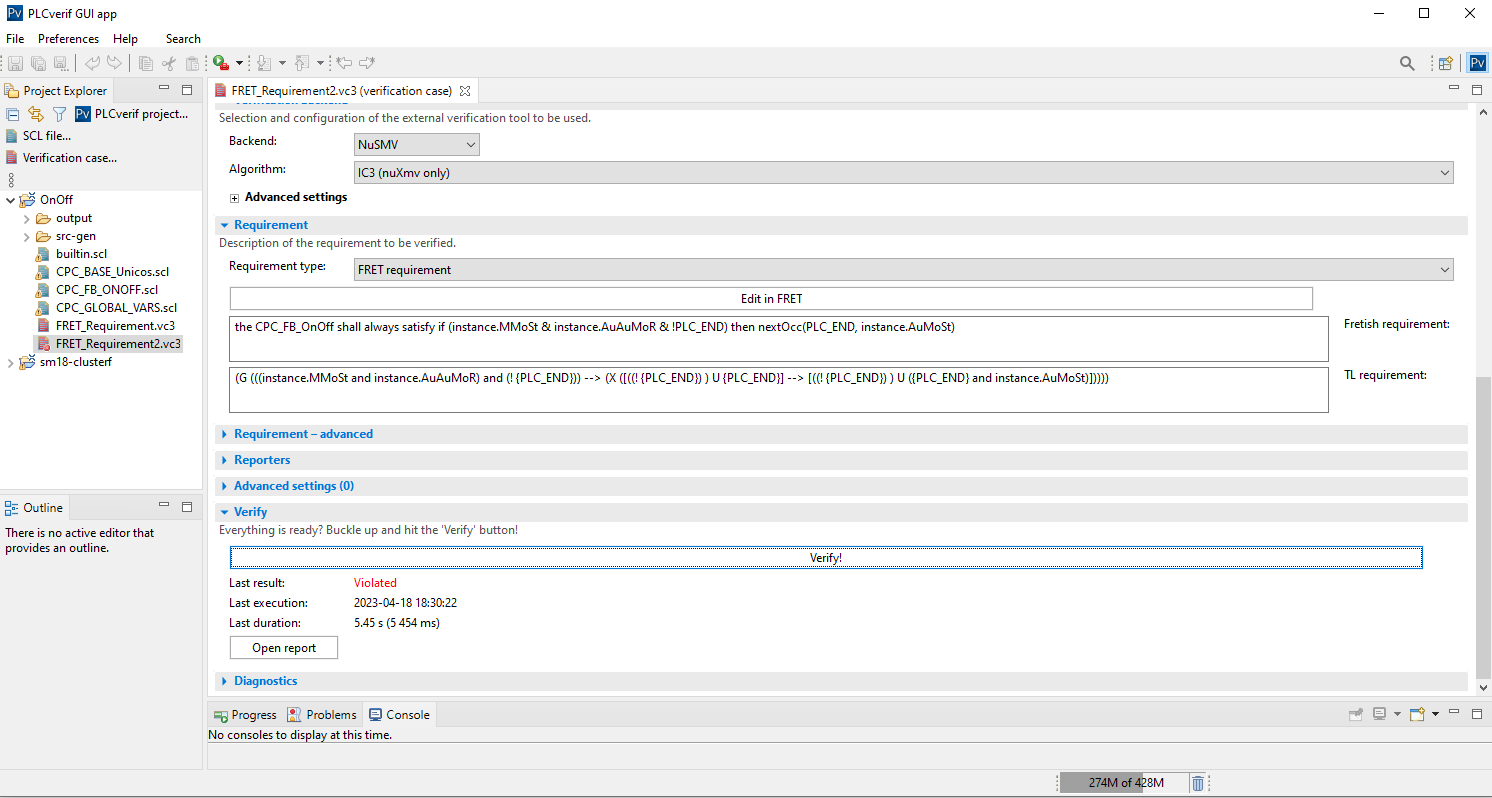 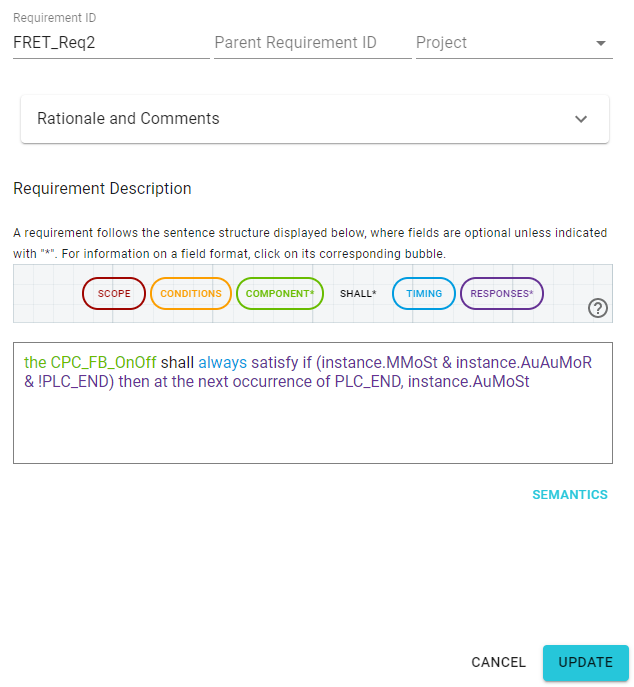 Conclusions
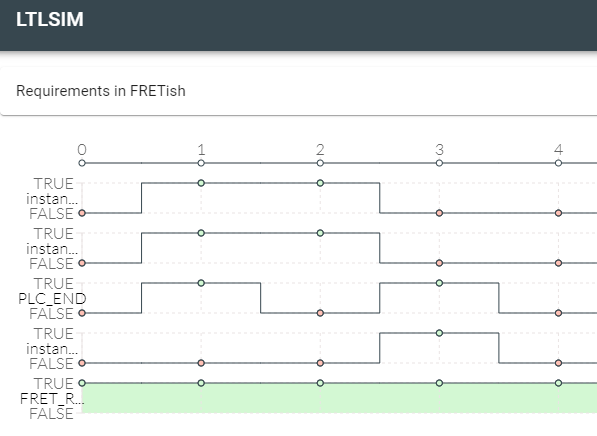 Creations of requirements in FRET fits well into the PLCverif verification workflow

Thanks to FRET, PLCverif provides
validation capabilities for the verification requirements
bigger expressiveness for complex requirements








It has been applied to 2 real case studies at CERN

To the best of our knowledge, this is the first attempt to specify formal requirements using a structured natural language for PLC program verification

Future work: support of verification of time properties in PLCverif and the support for different type widths in the FRET simulator (e.g. 16/32 bit integers)
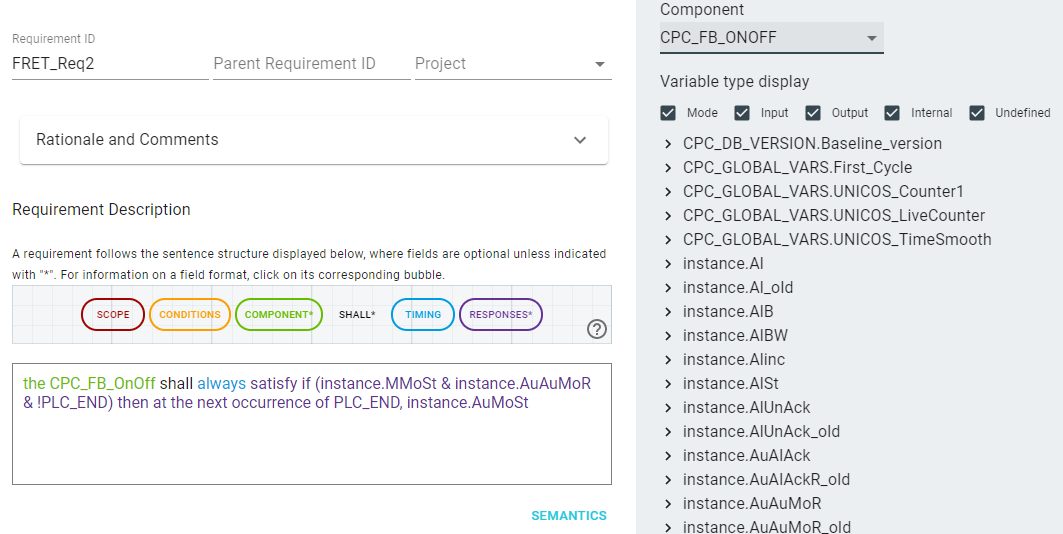 if (MMoSt and AuAuMoR) at any time before the end of the PLC cycle, 
then AuMoSt should be true at the end of the same PLC cycle
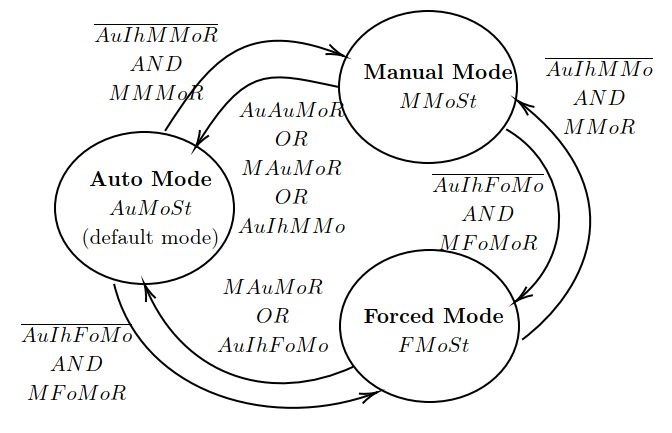 Case study and integration
Launch 
FRET
1
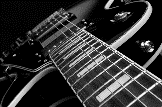 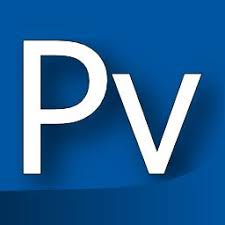 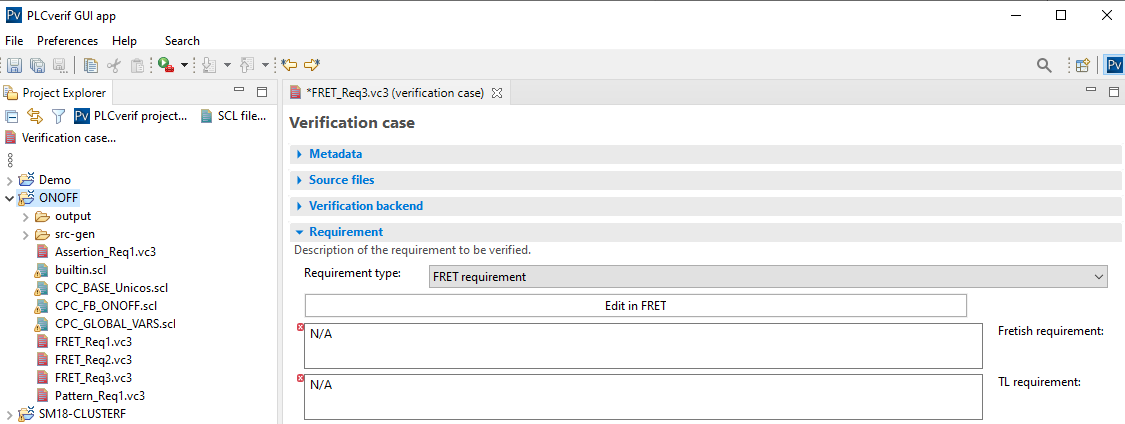 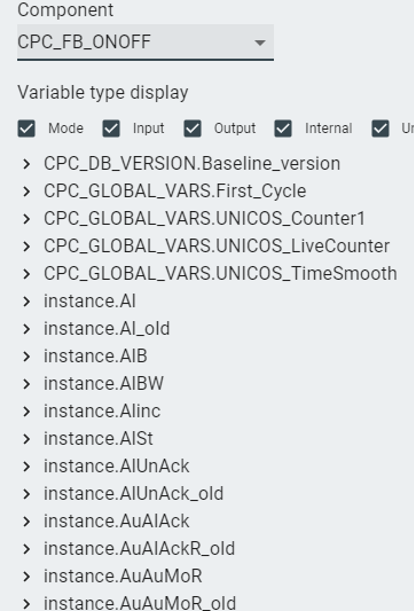 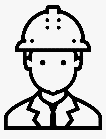 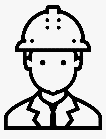 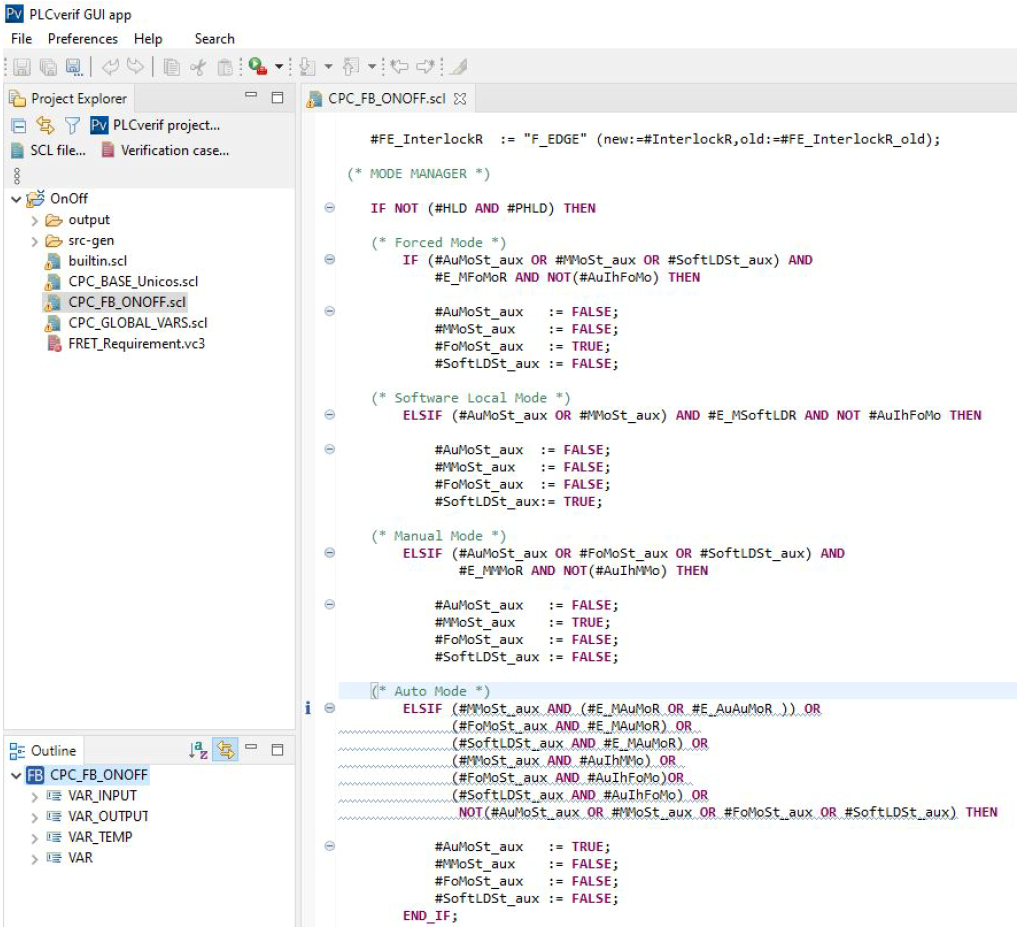 Variable glossary
1
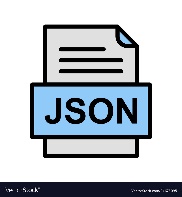 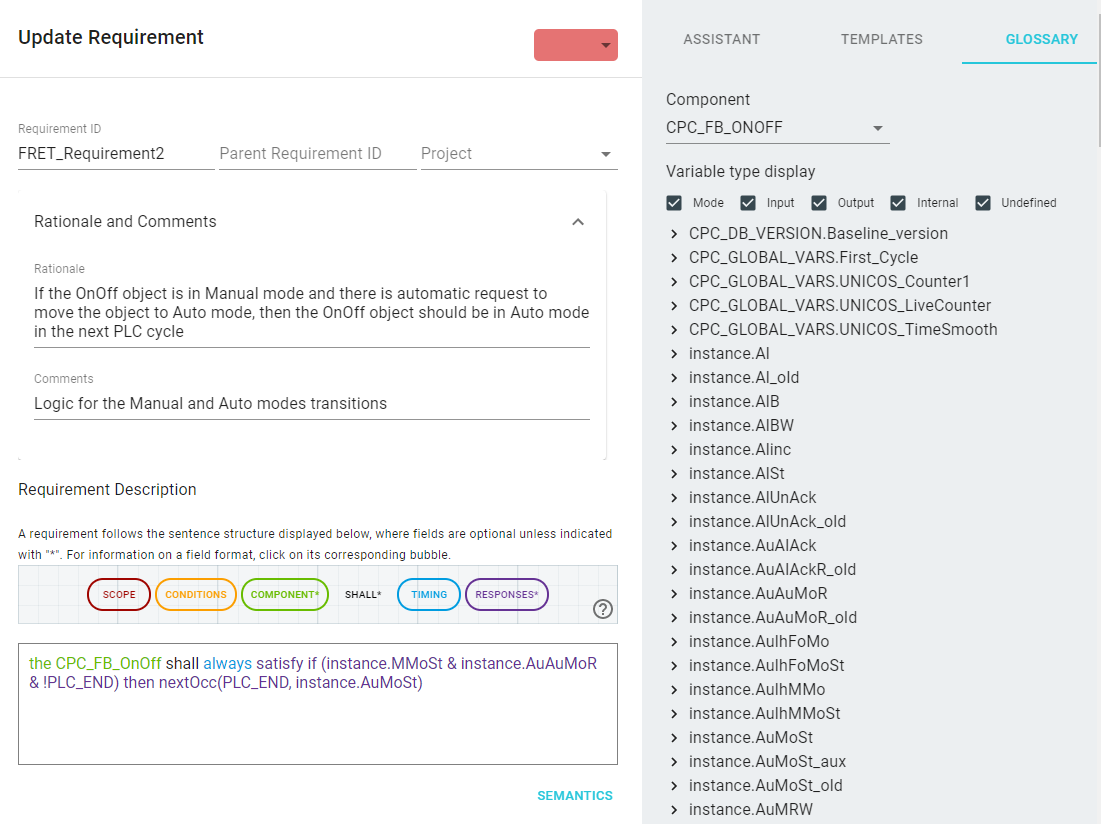 2
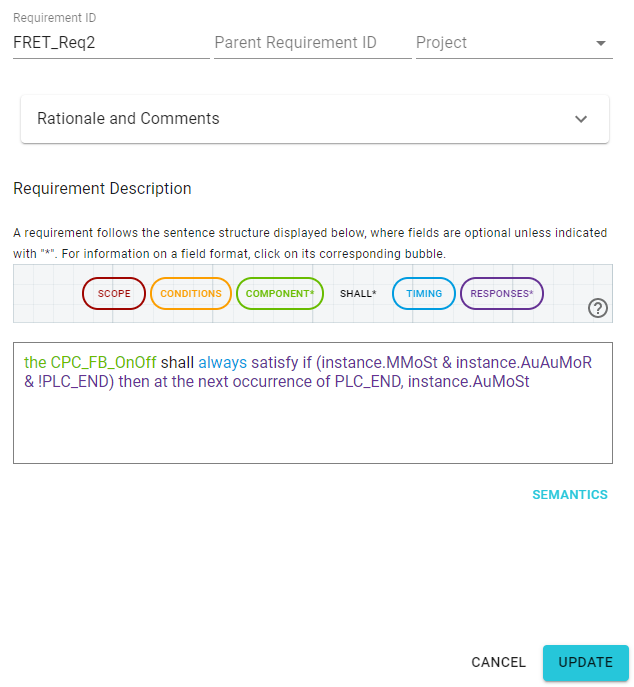 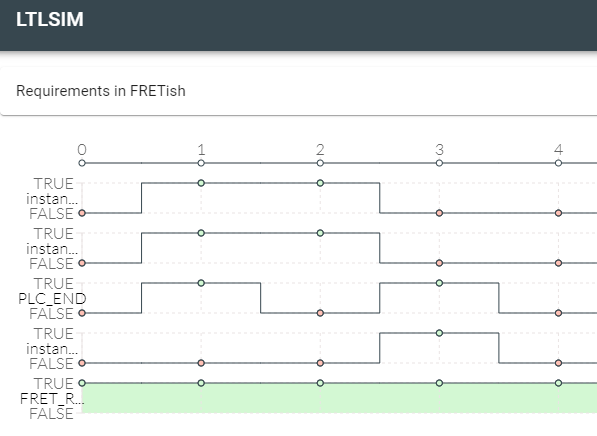 LTL formula
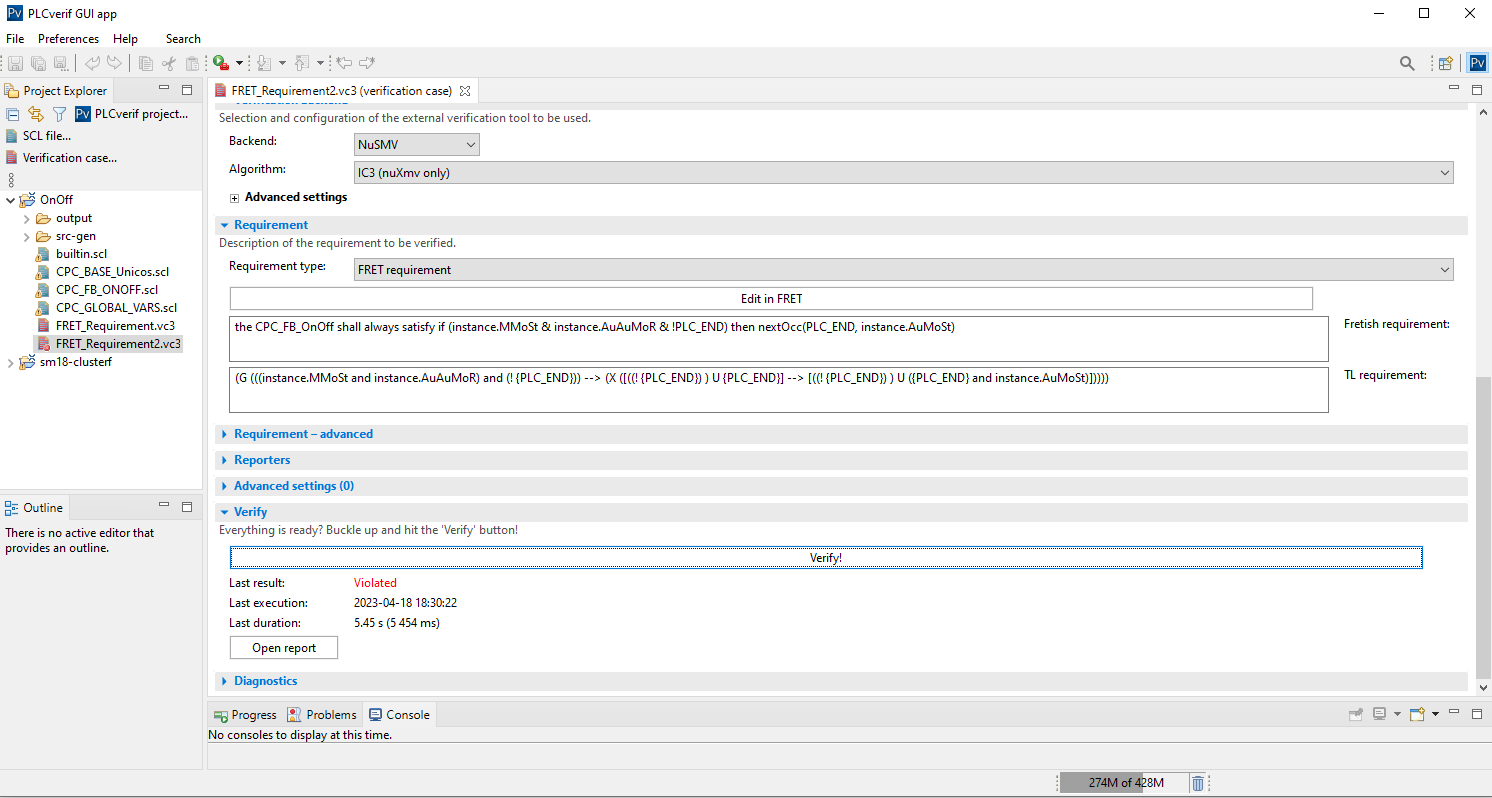 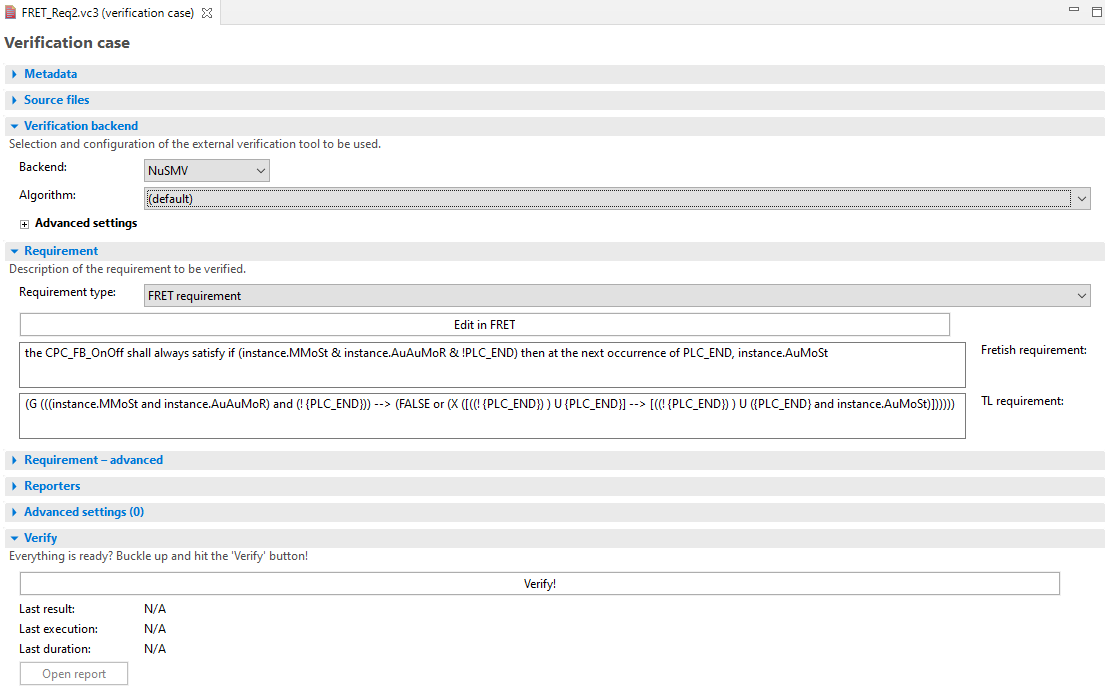 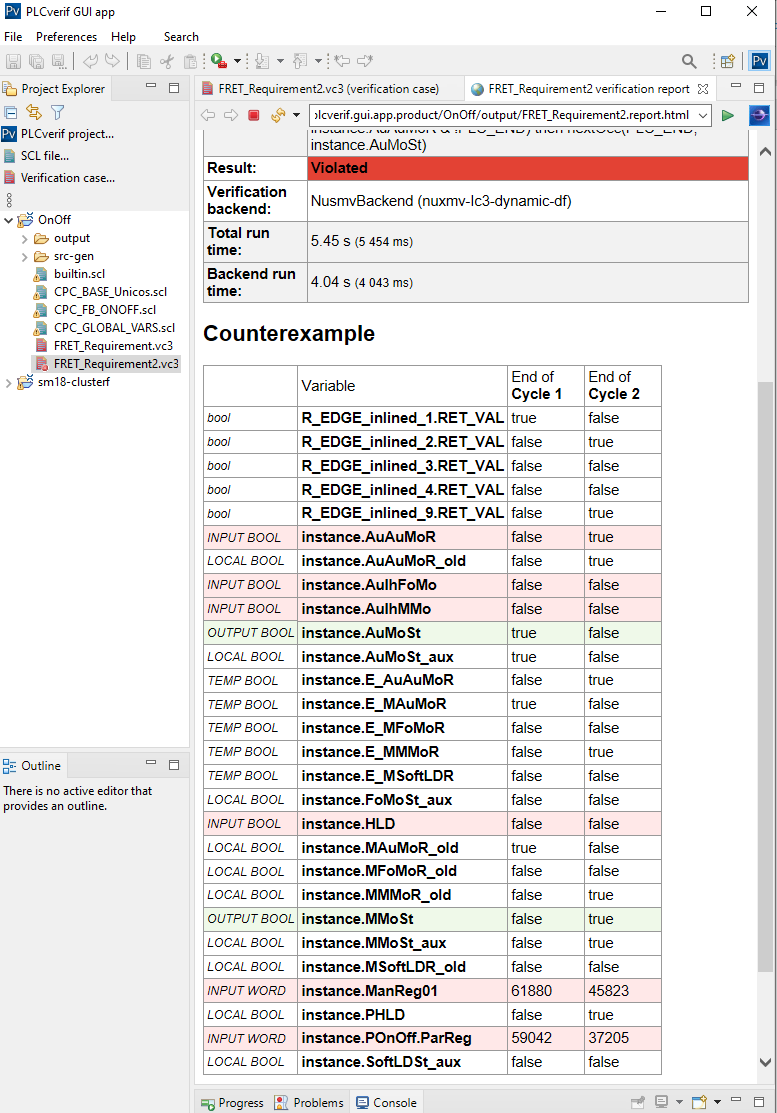 FRET-PLCverif integration
Launch 
FRET
1
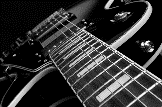 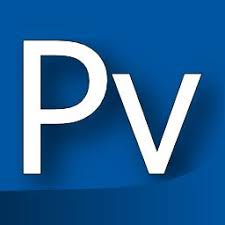 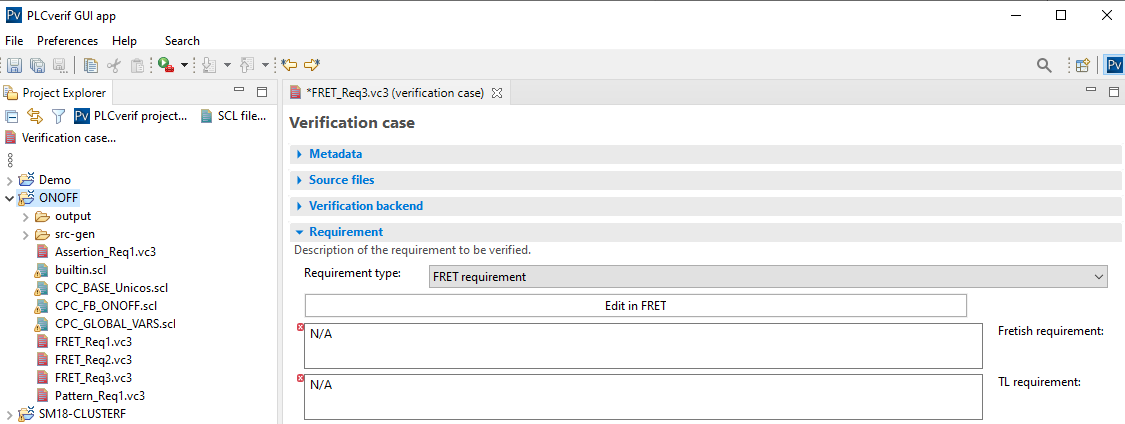 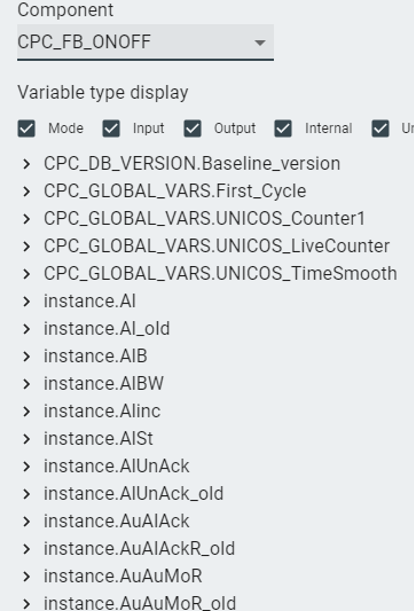 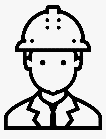 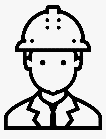 Variable glossary
1
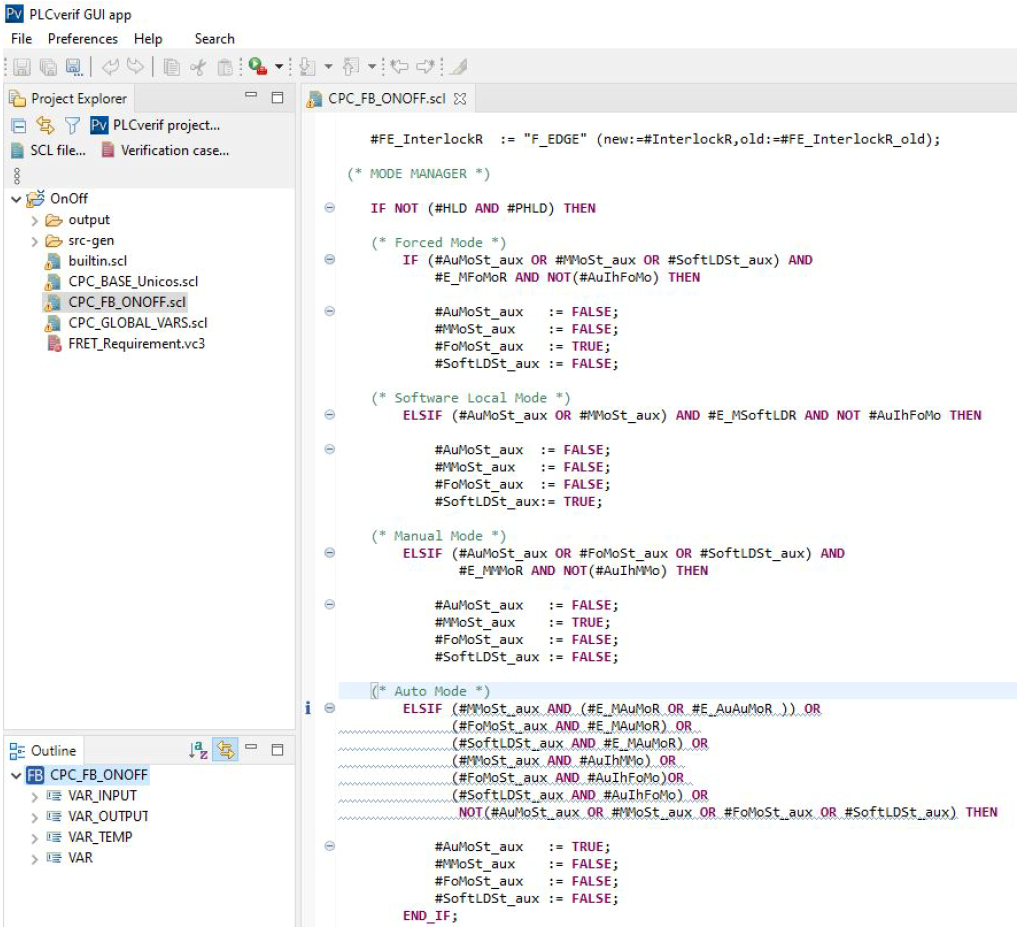 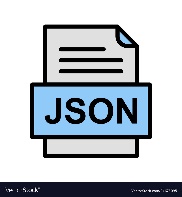 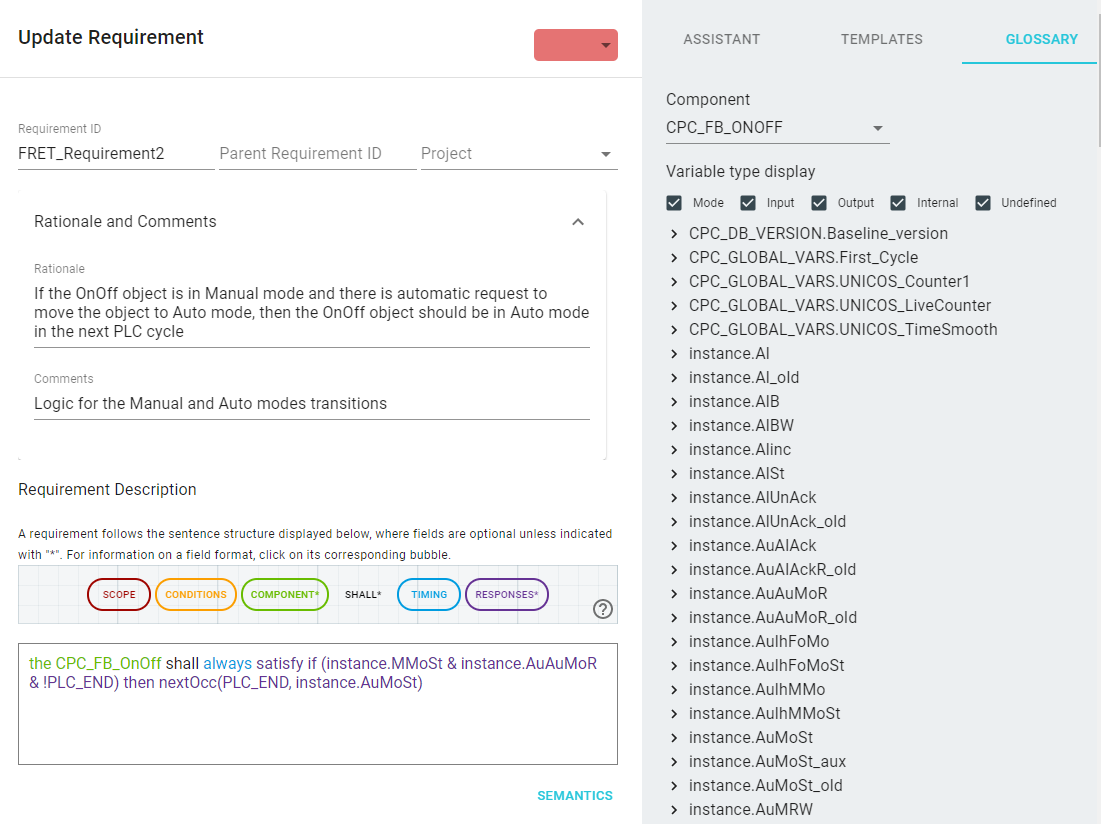 2
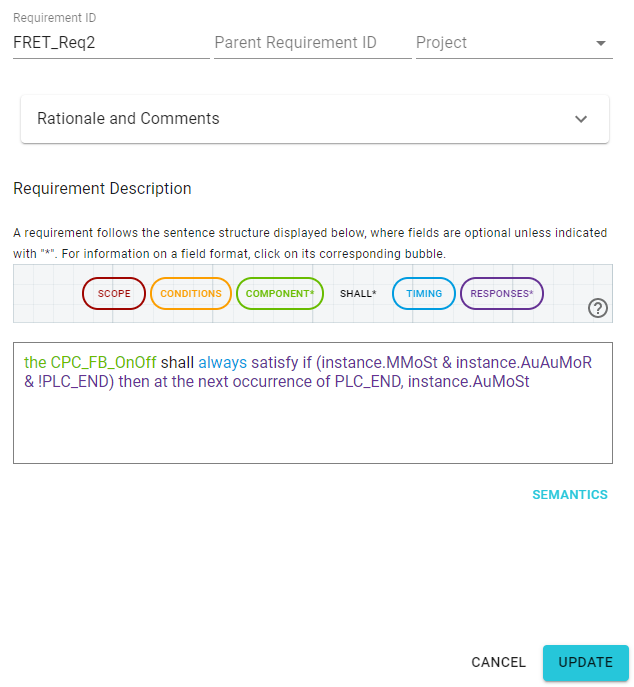 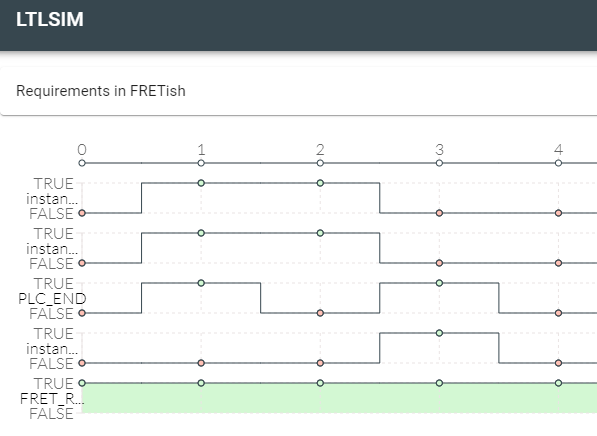 LTL formula
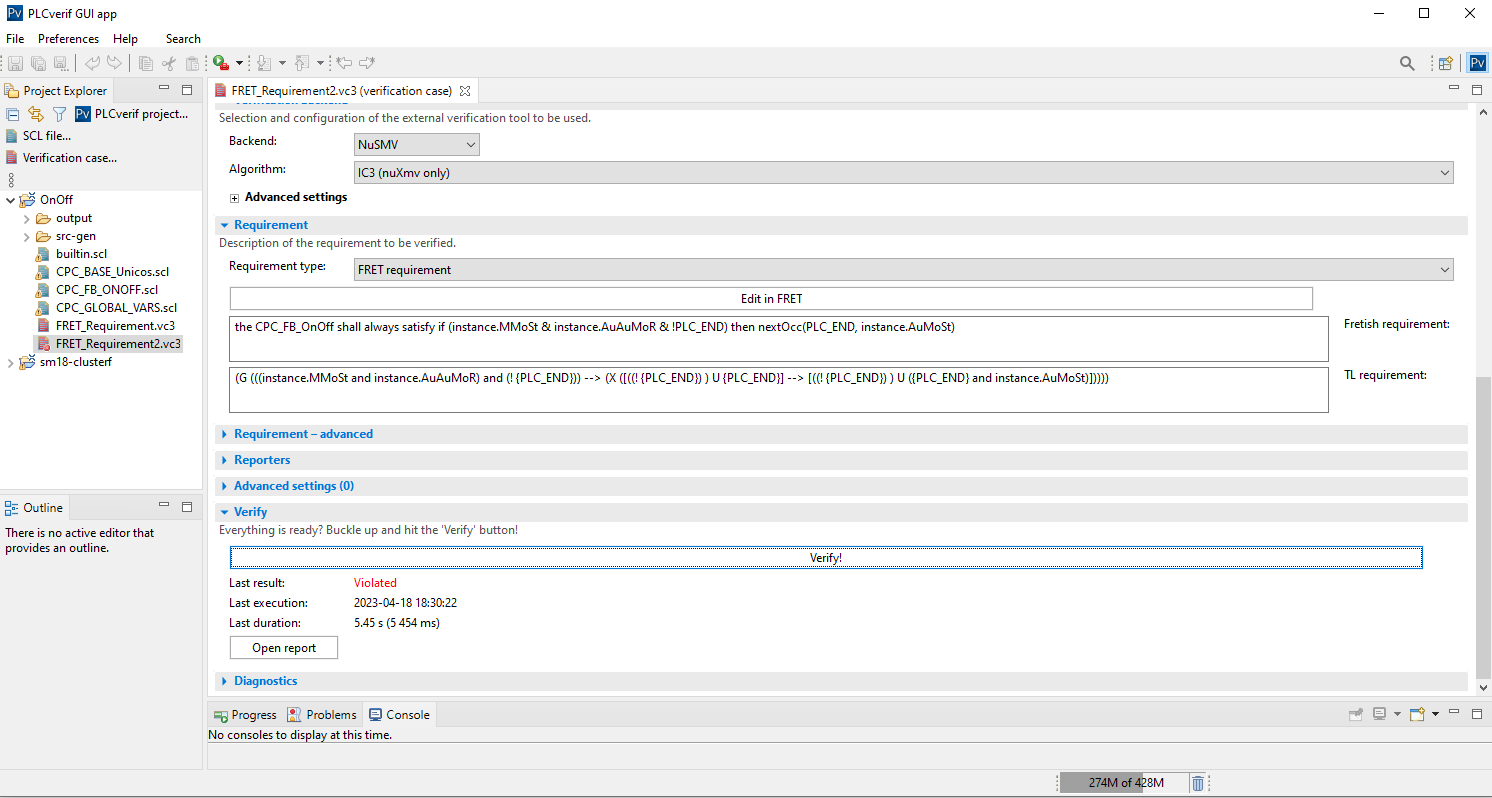 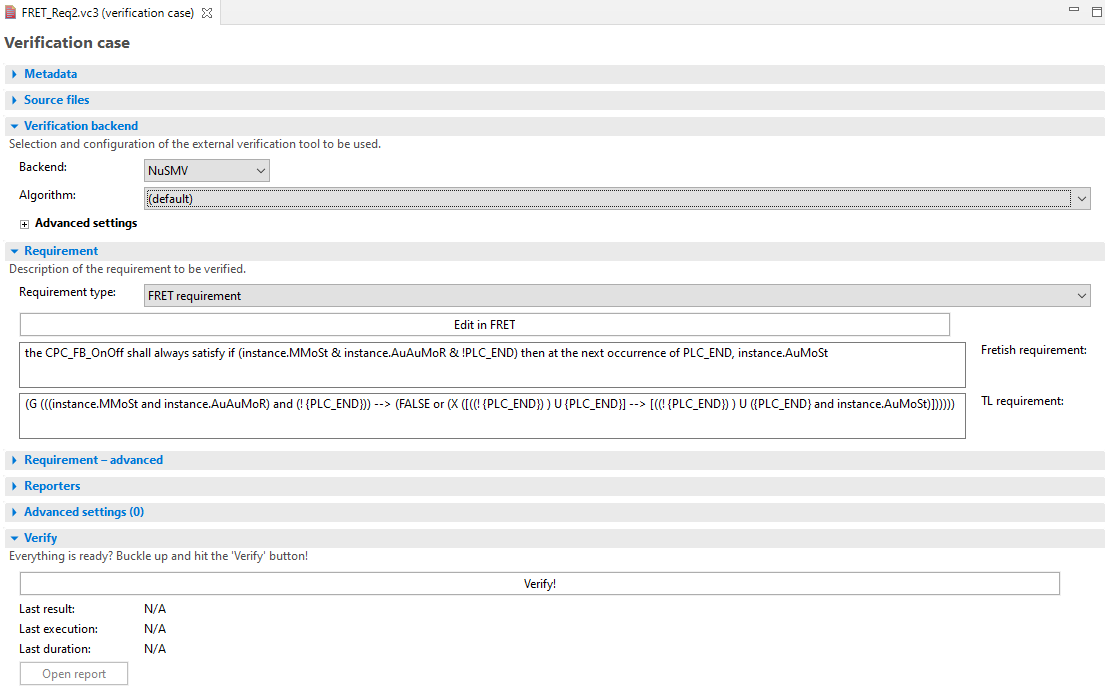 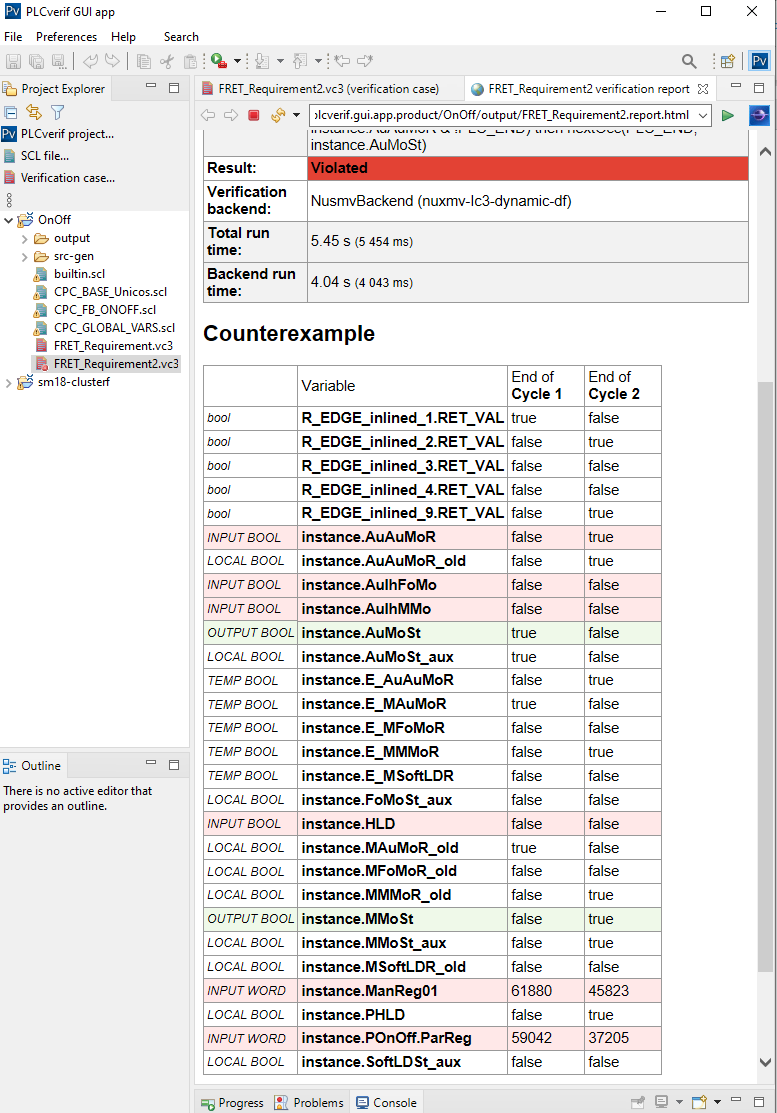 Case study
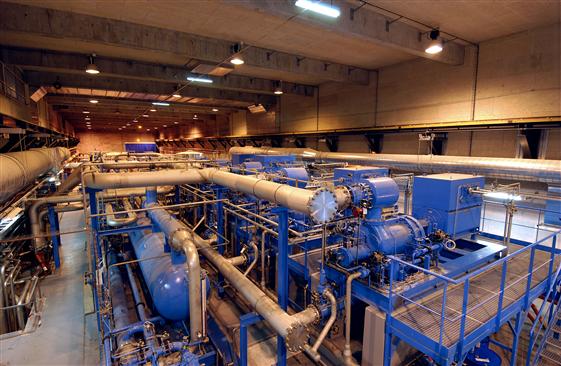 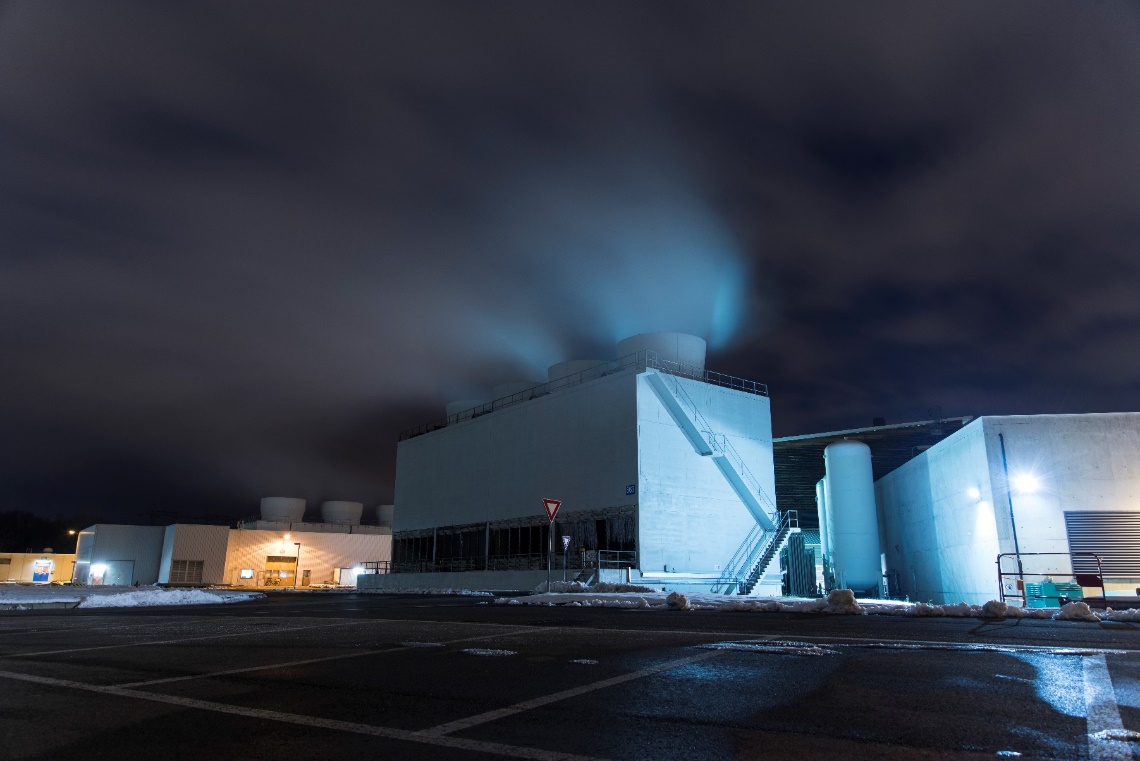 Several 100s of PLC-based control systems at CERN are developed with UNICOS

A failure in the UNICOS library would be propagated in all the UNICOS control systems

OnOff object designed to control digital actuators
FRET property specification
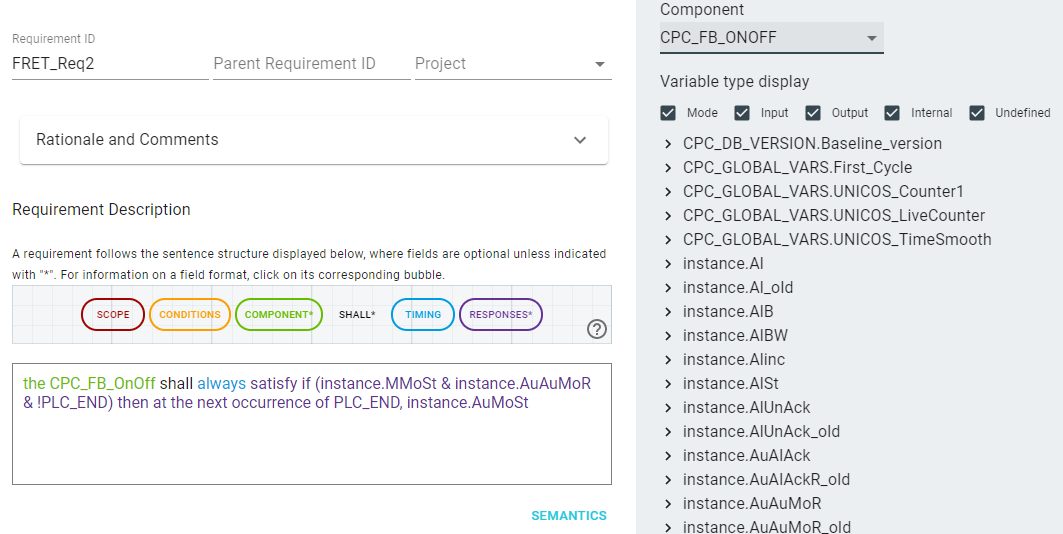 Part of the (simplified) OnOff specification
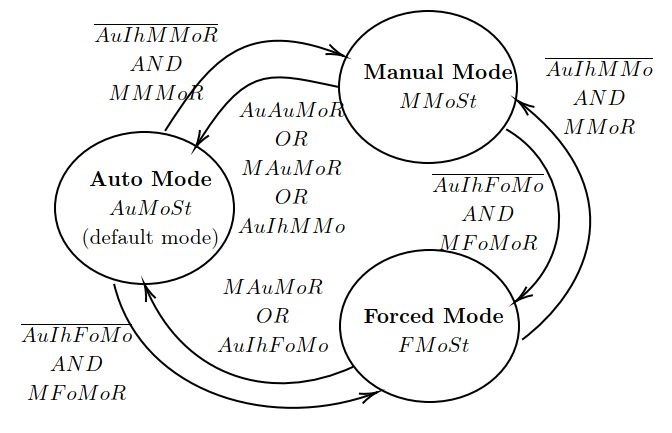 if (MMoSt and AuAuMoR) at any time before the end of the PLC cycle, 
then AuMoSt should be true at the end of the same PLC cycle
Case study
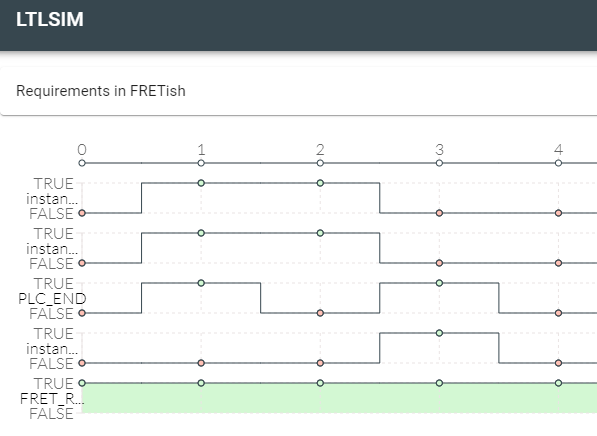 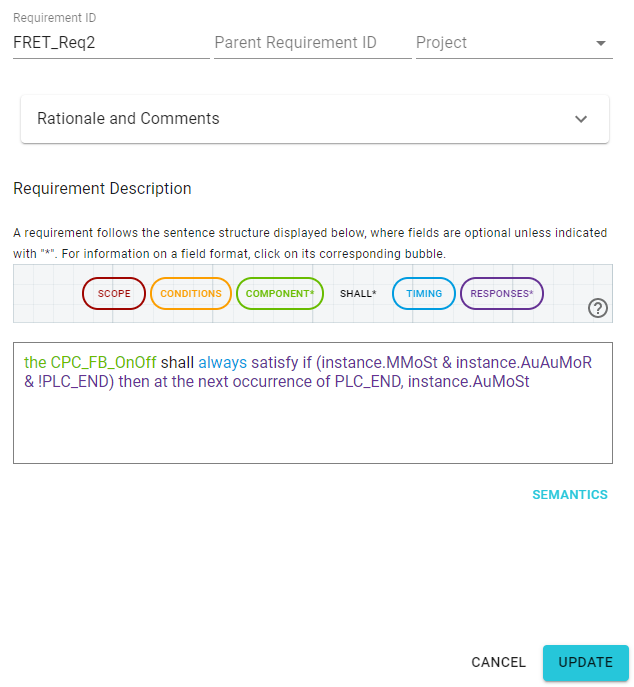 FRET
Property validation 
thanks to FRET simulator
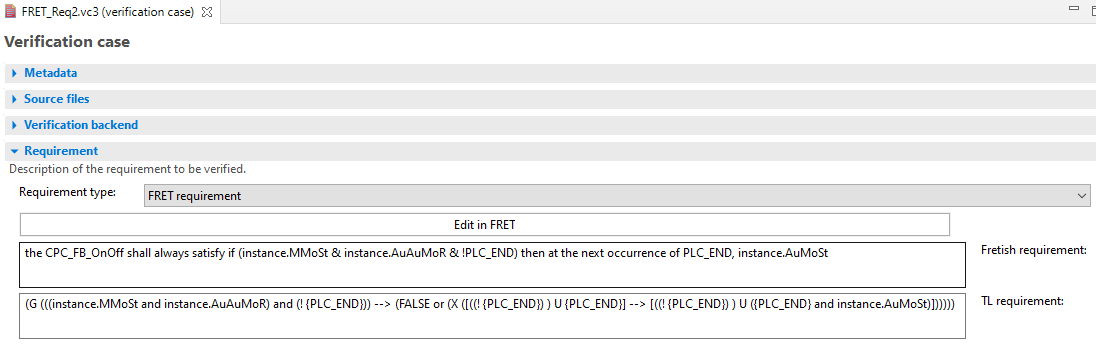 PLCverif
LTL formula from FRET
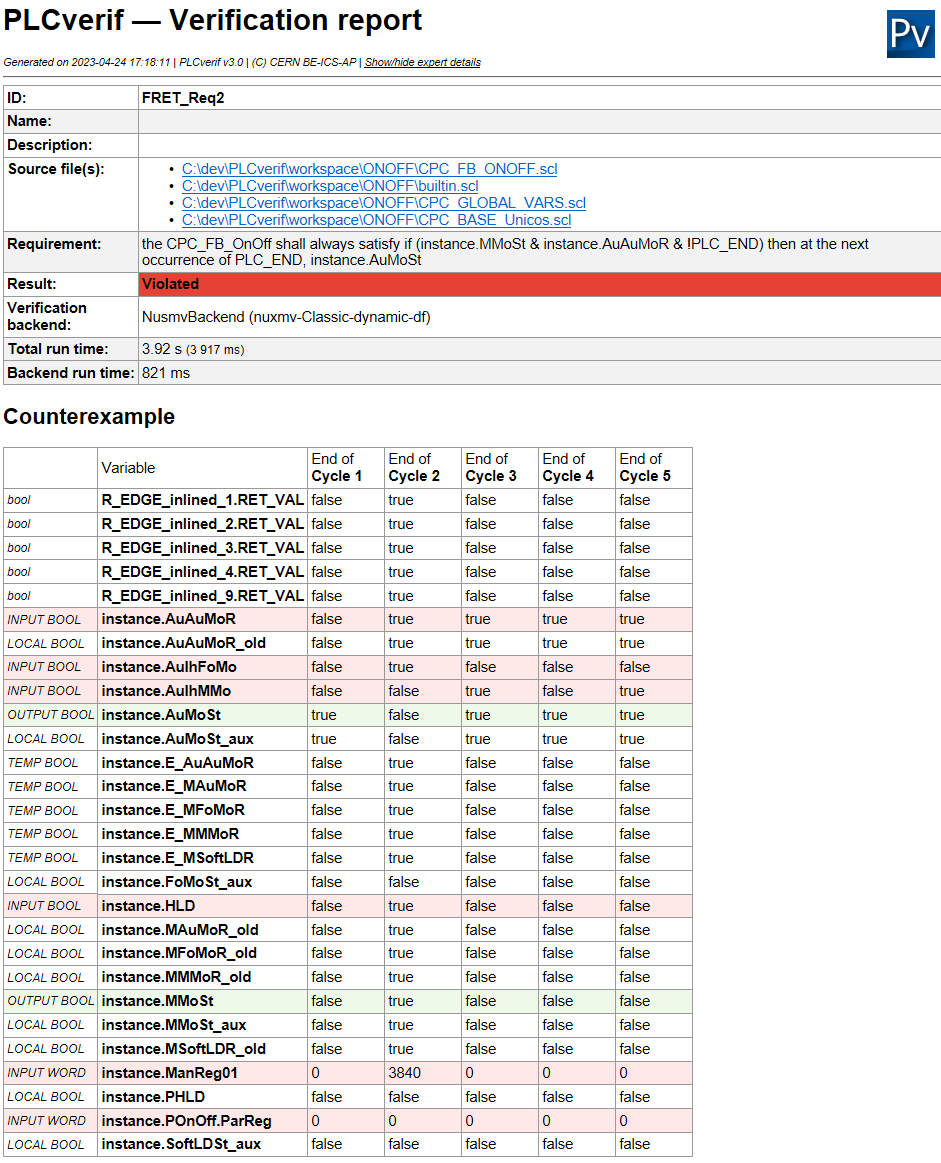 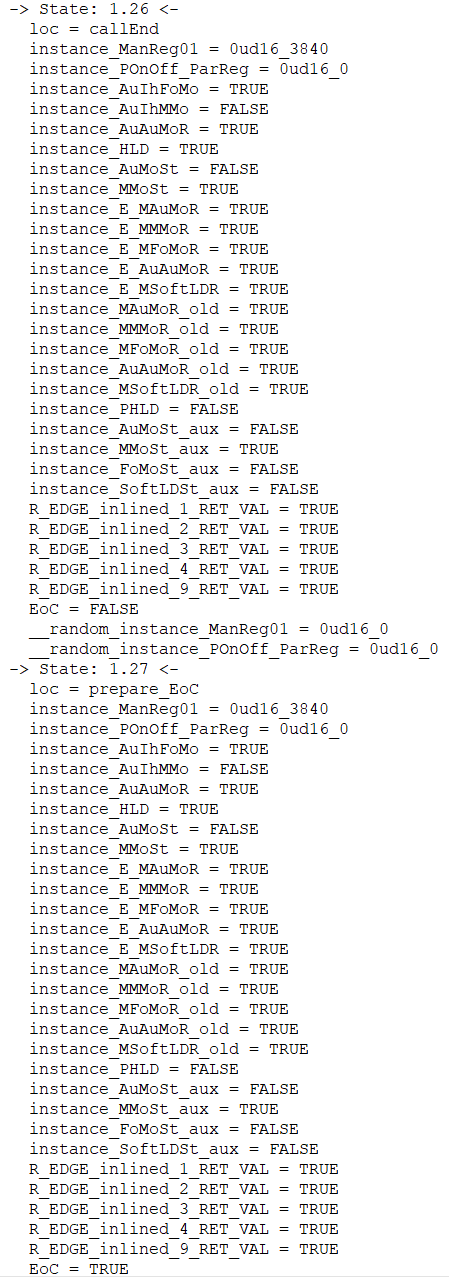 Case study
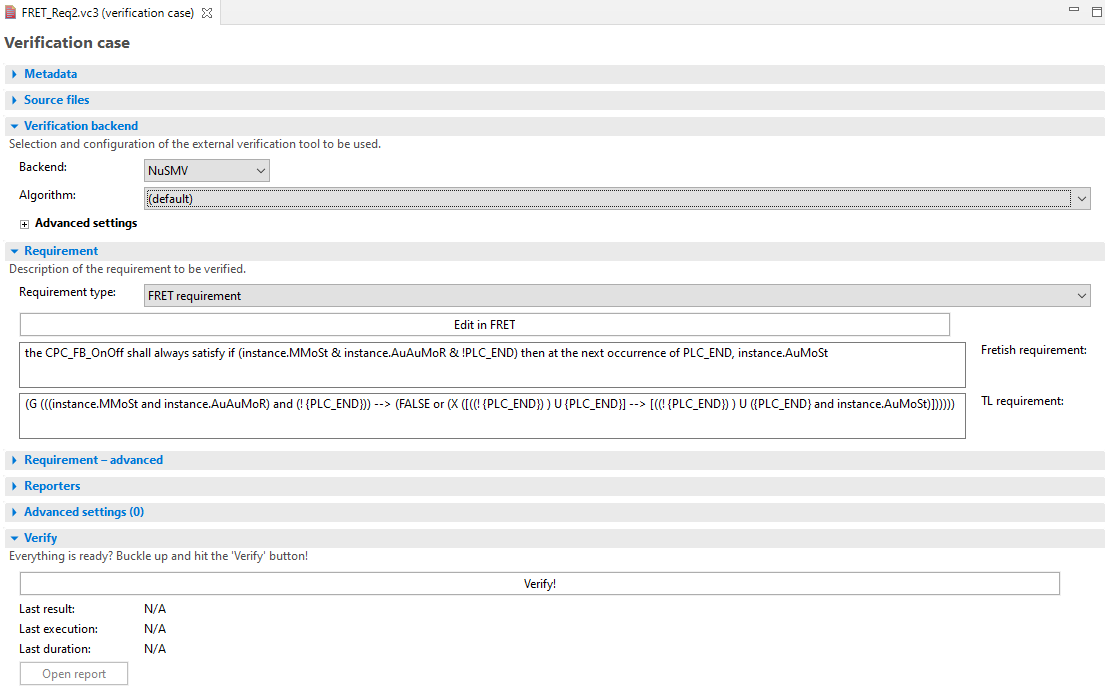